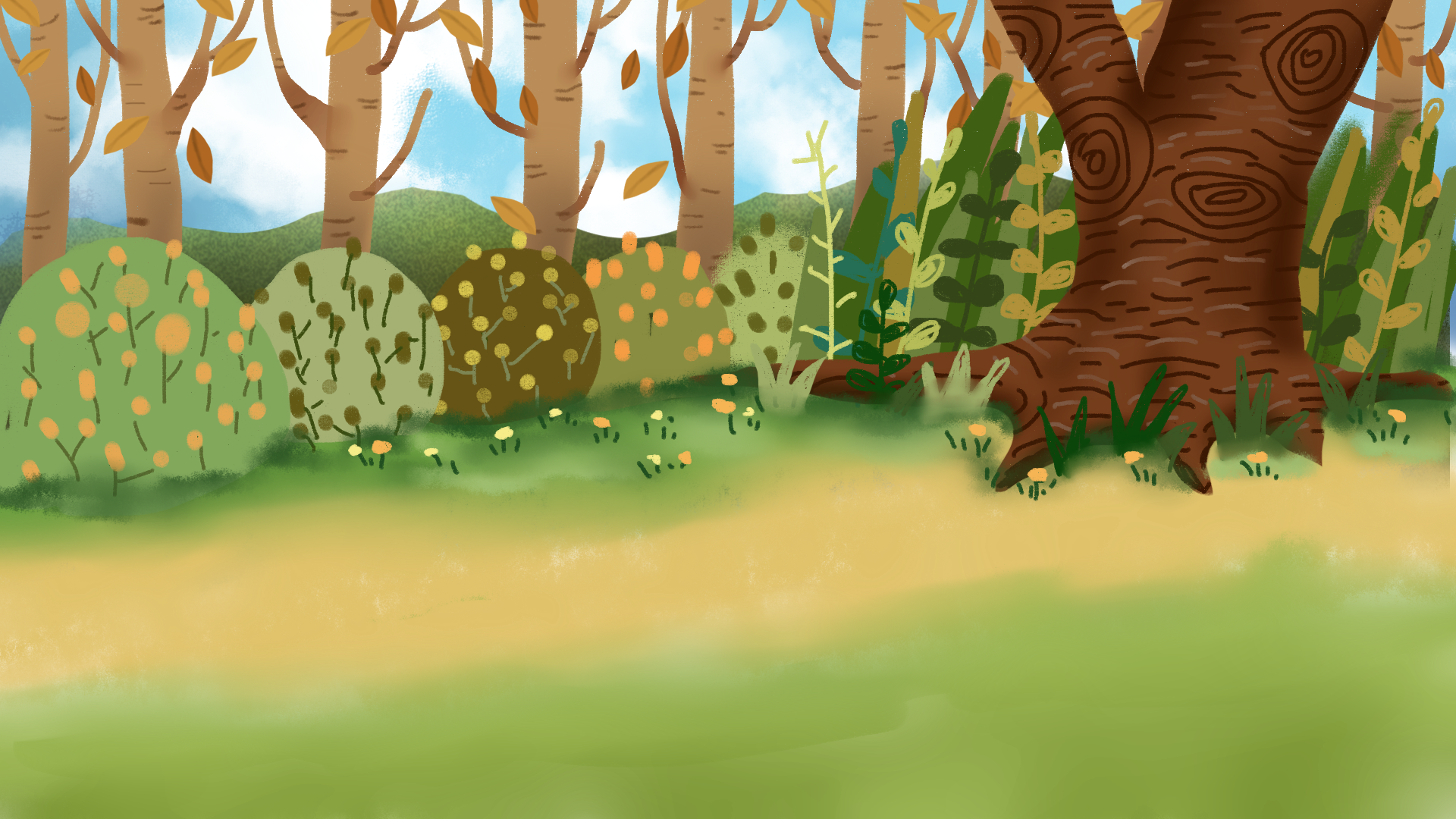 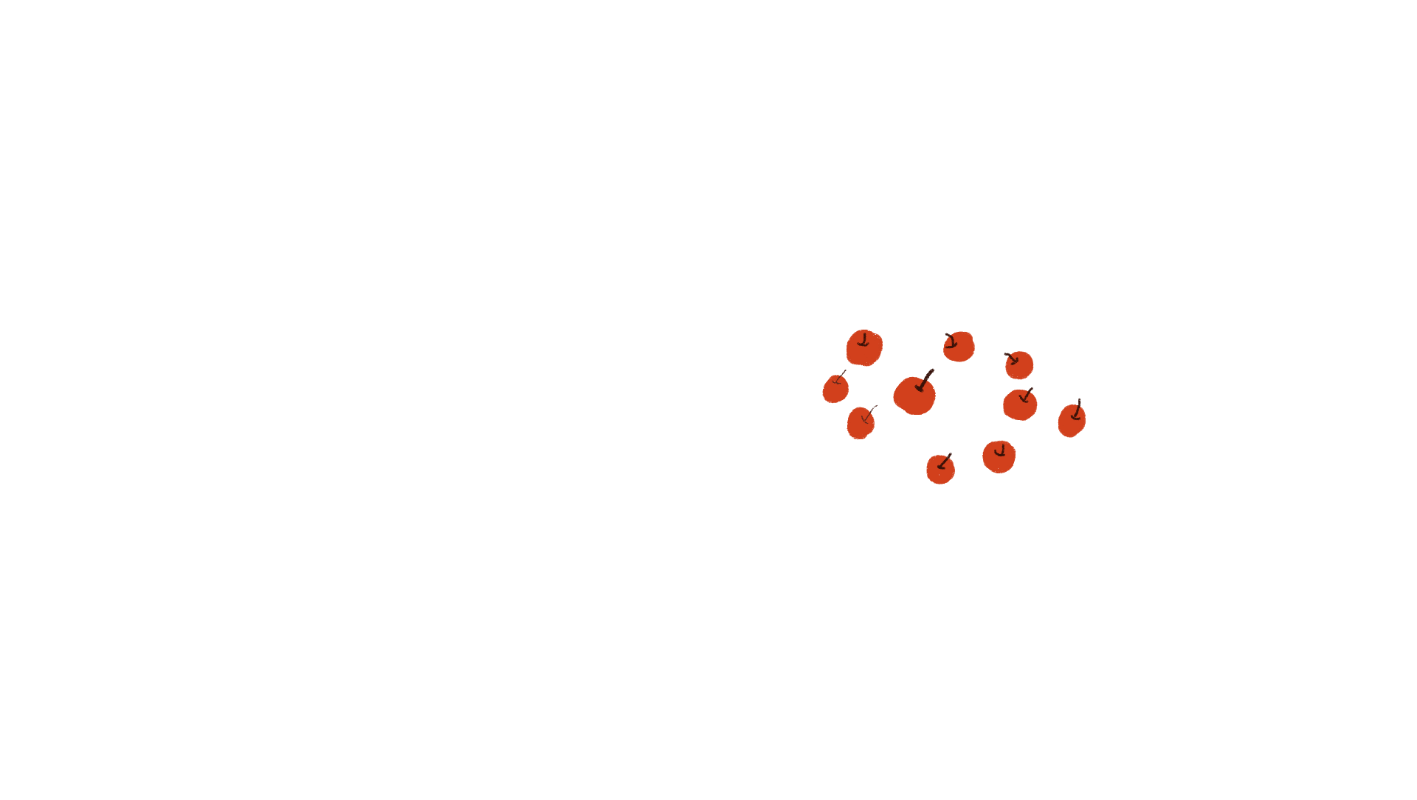 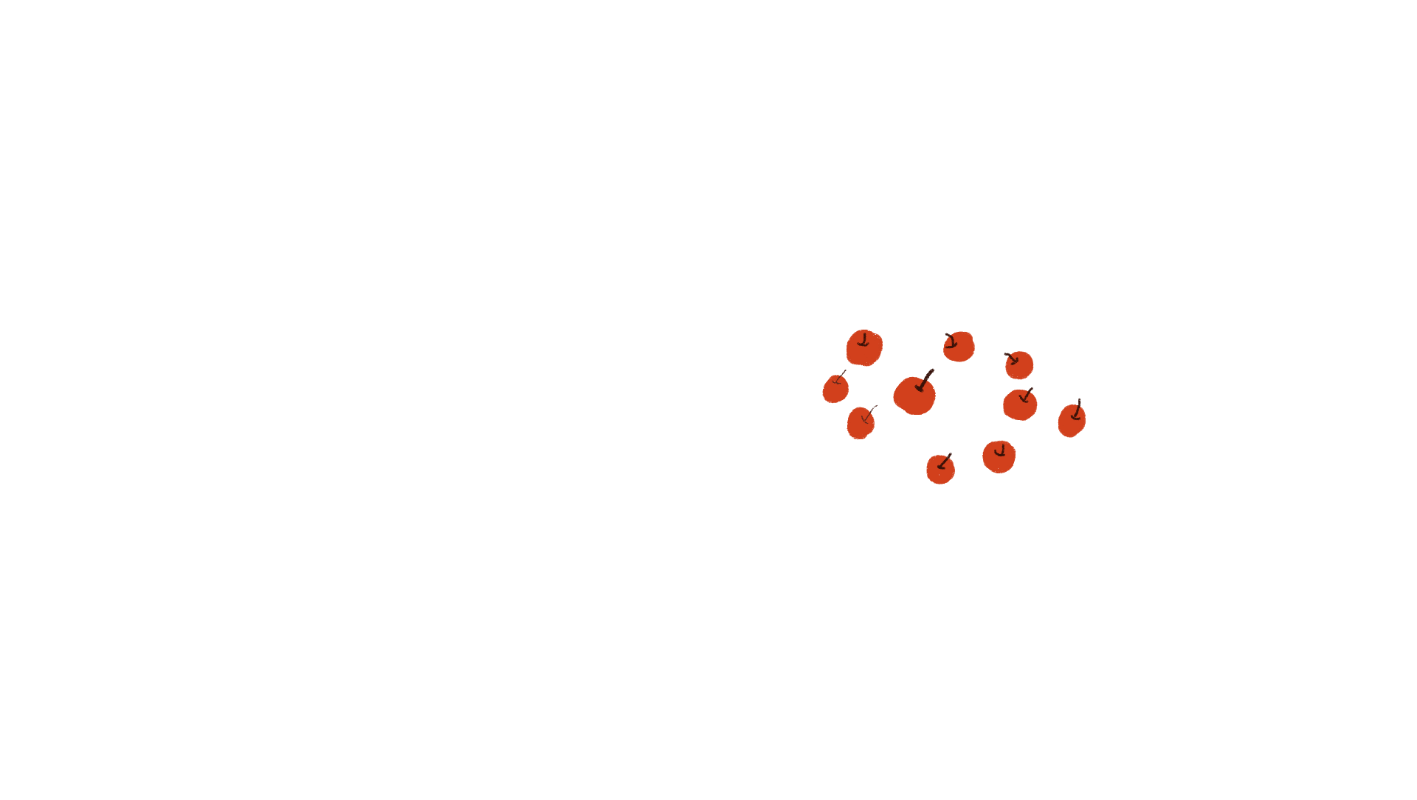 Thứ … ngày … tháng … năm …..
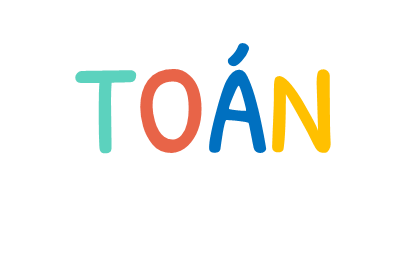 Bài 24: 
Luyện tập chung
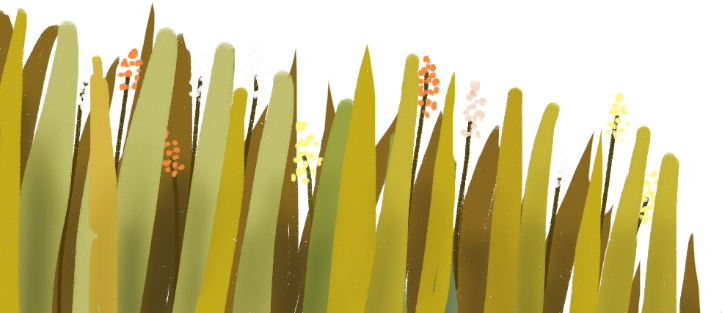 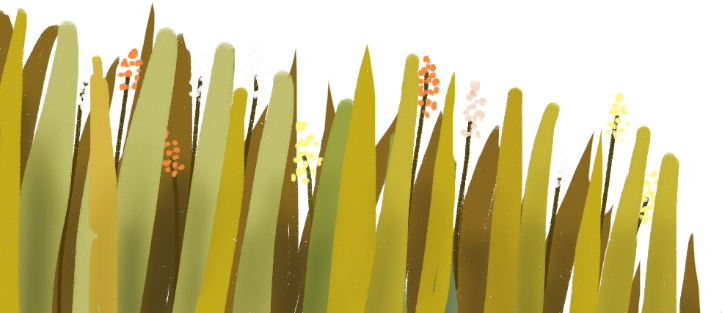 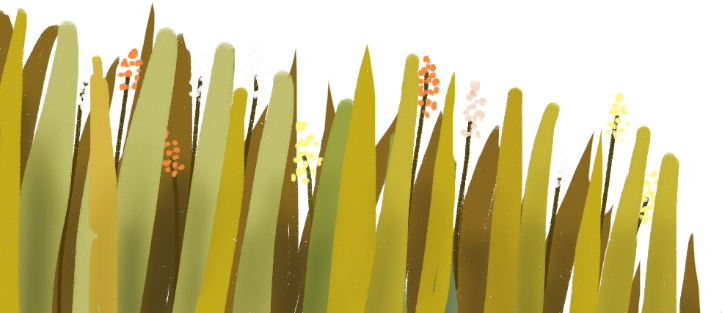 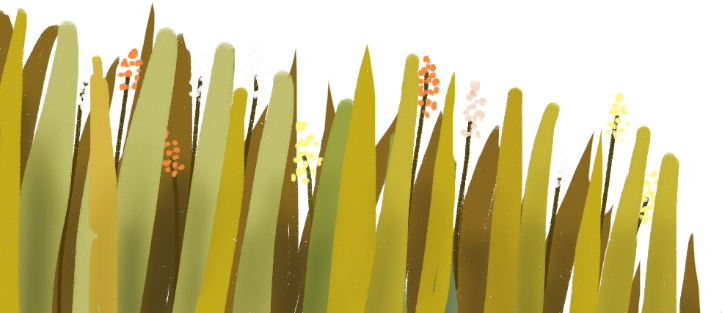 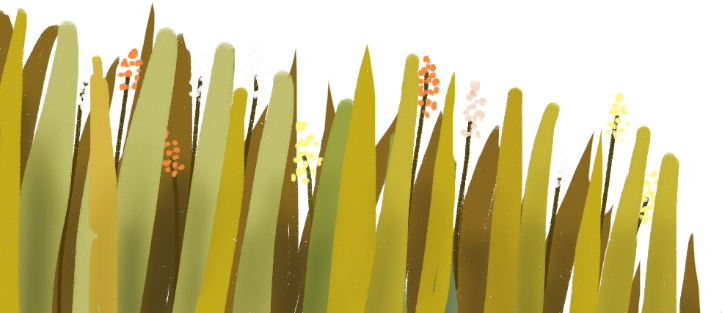 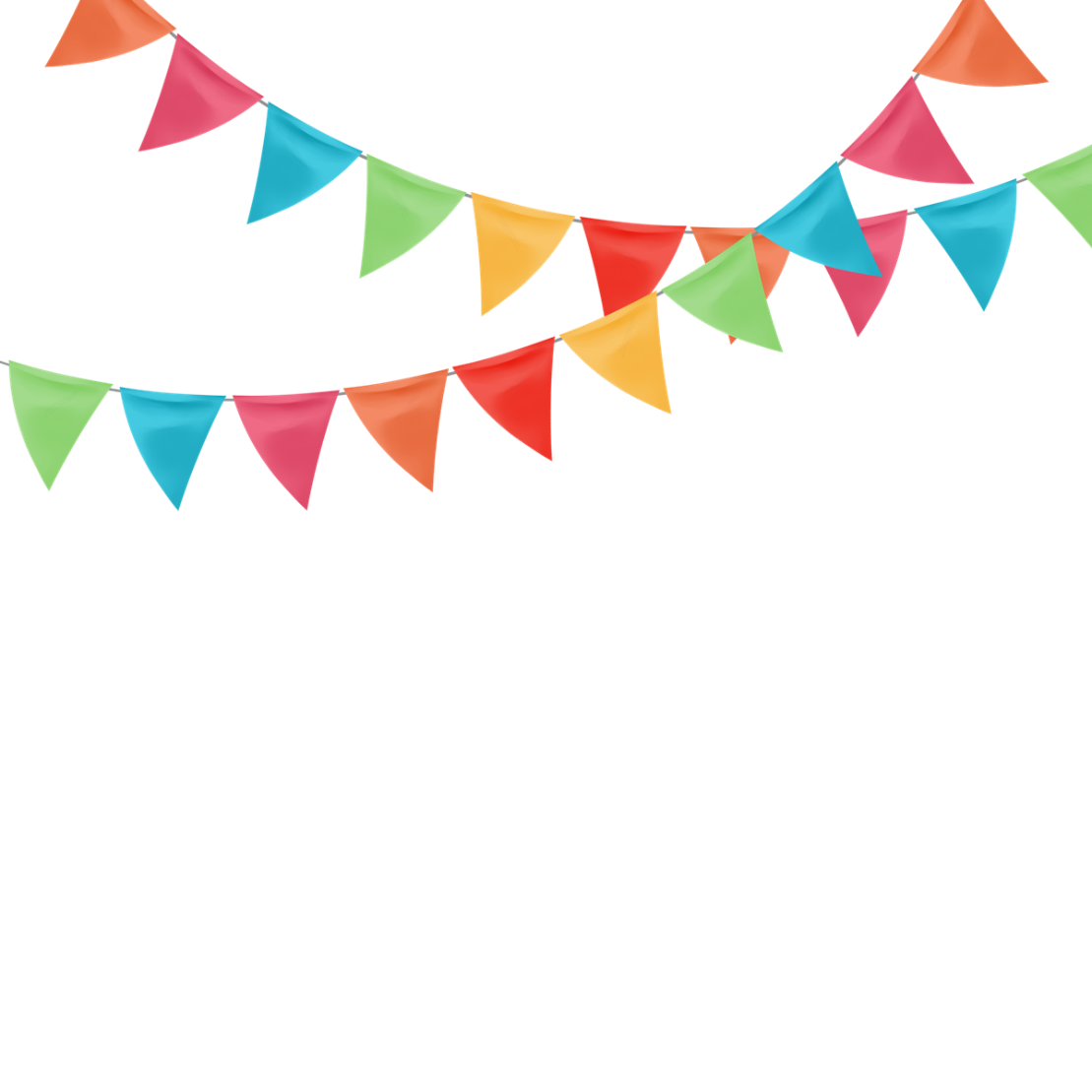 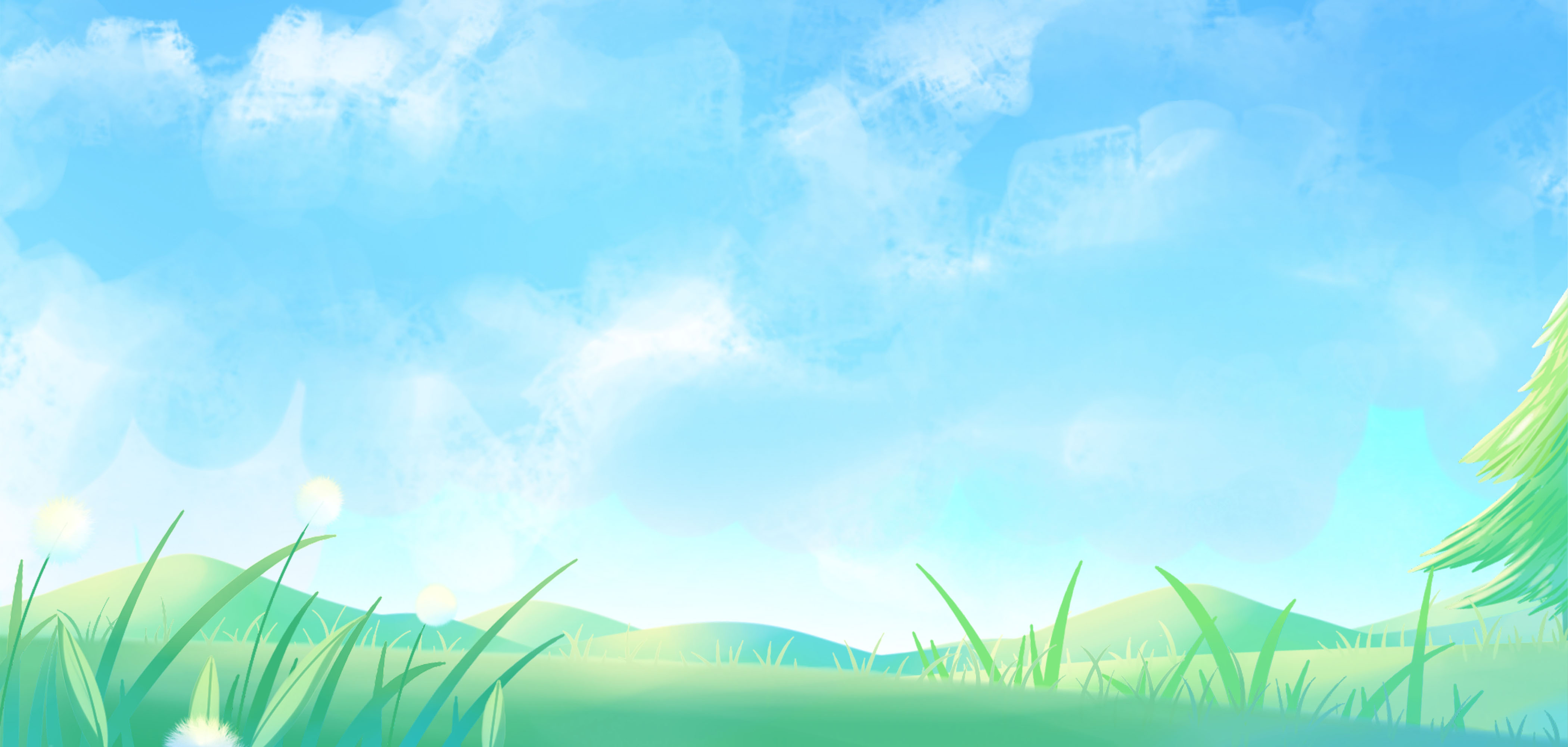 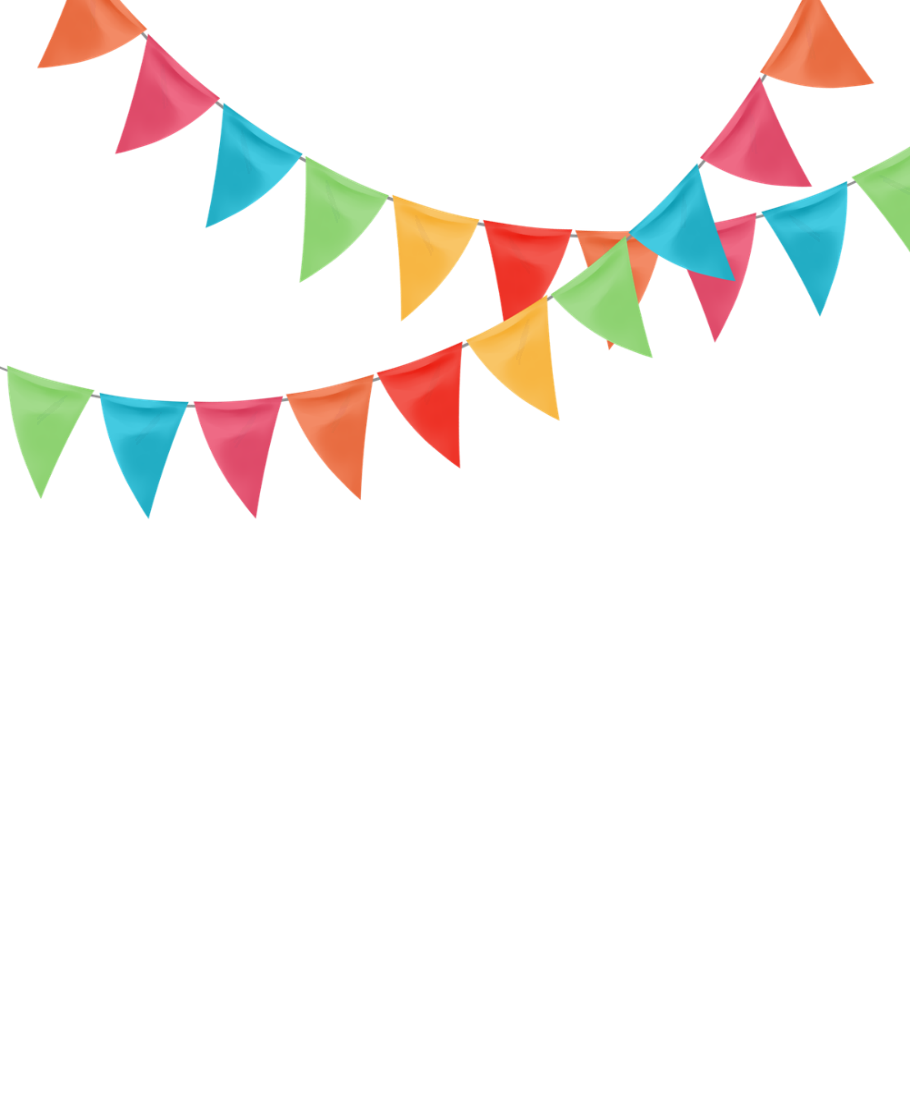 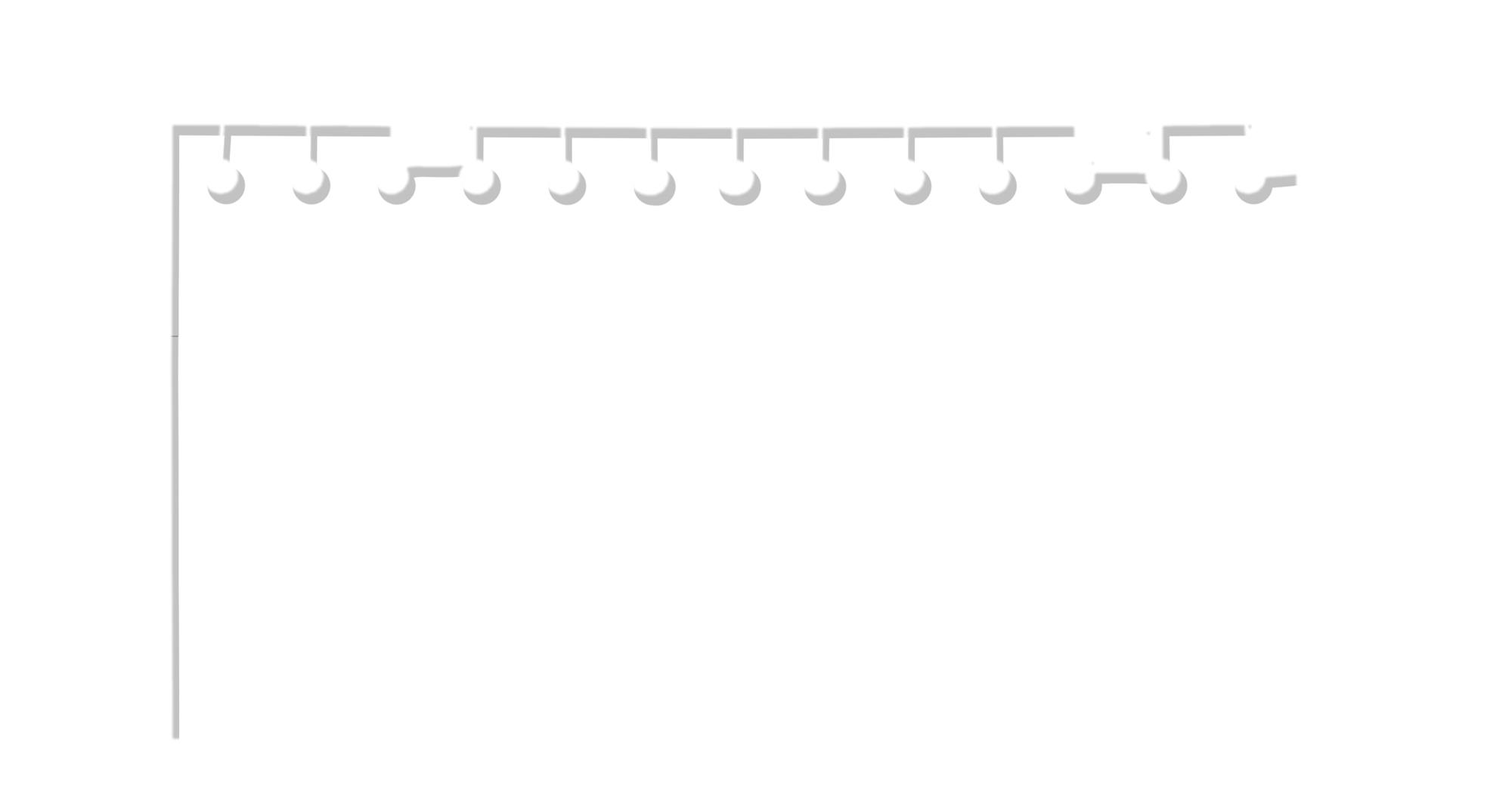 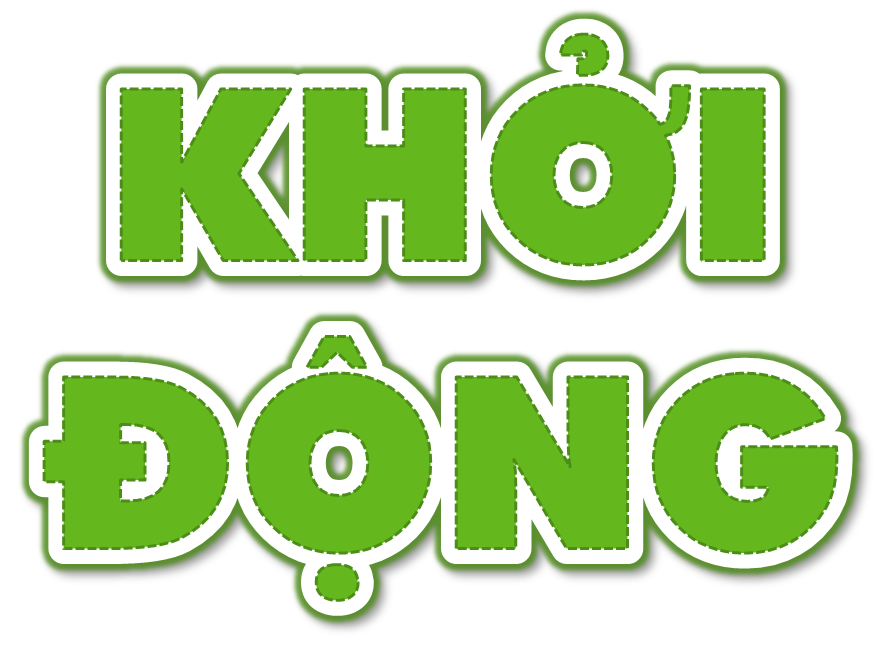 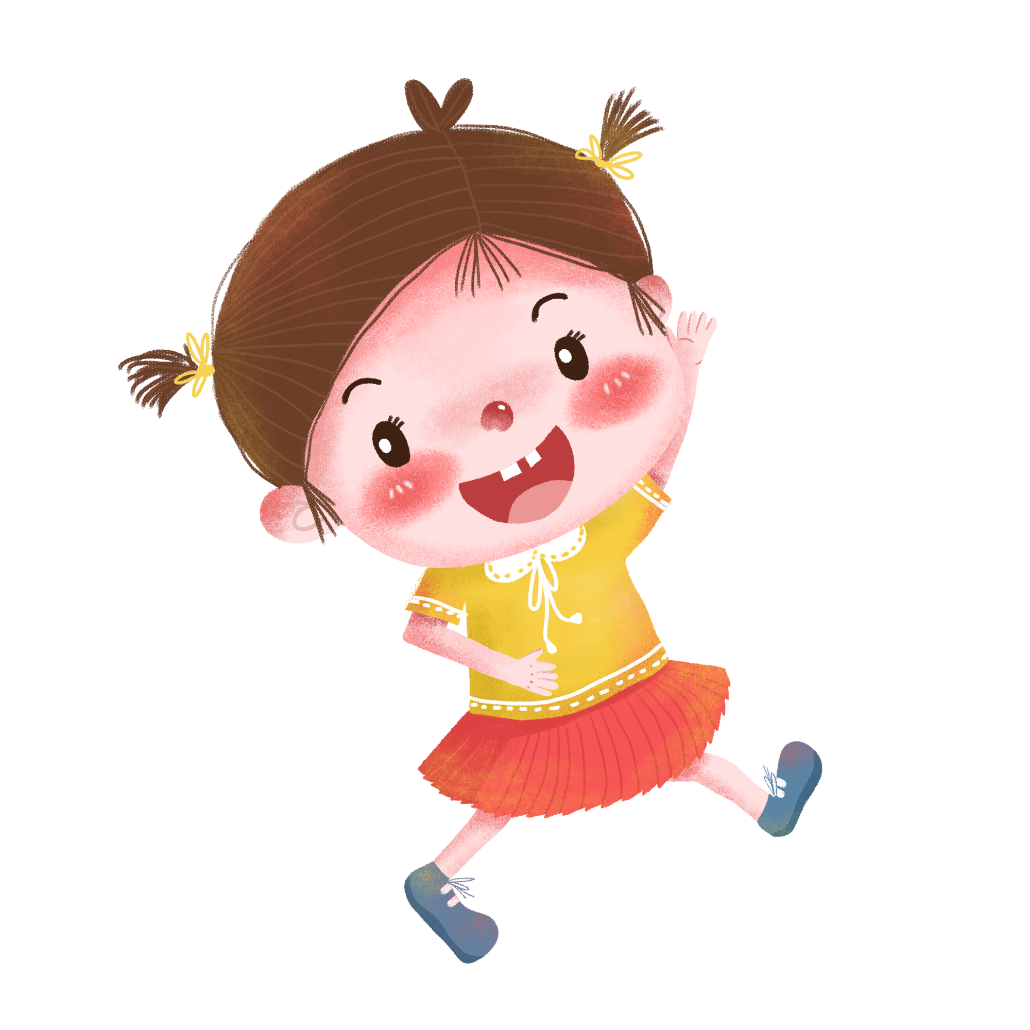 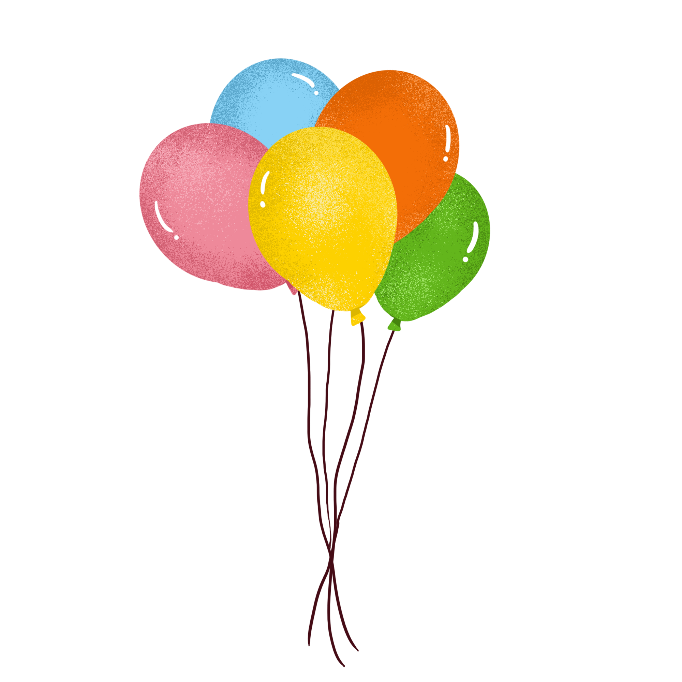 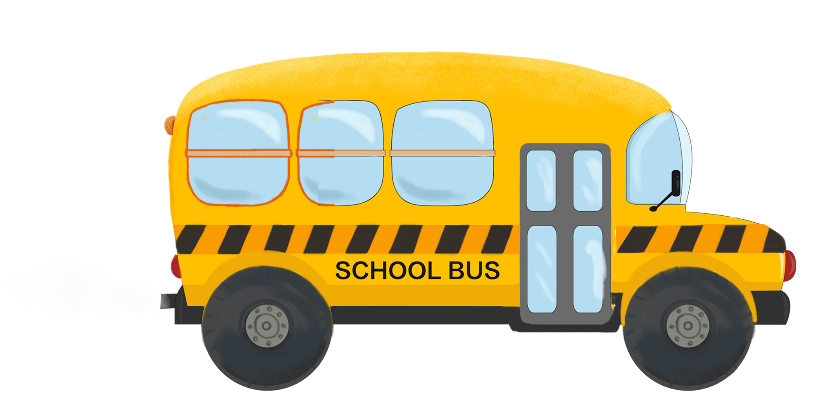 MANG CON CHỮ LÊN VÙNG CAO(PHIÊN BẢN TẶNG XE ĐẠP)
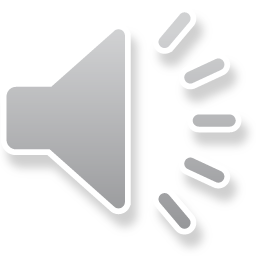 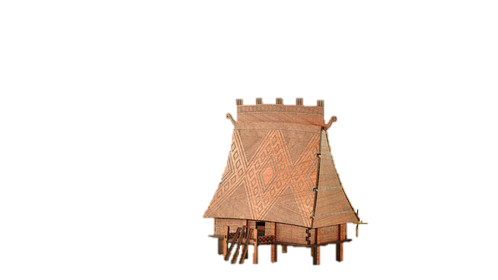 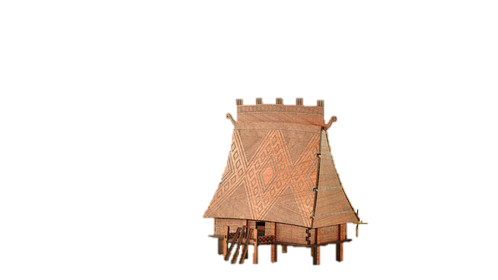 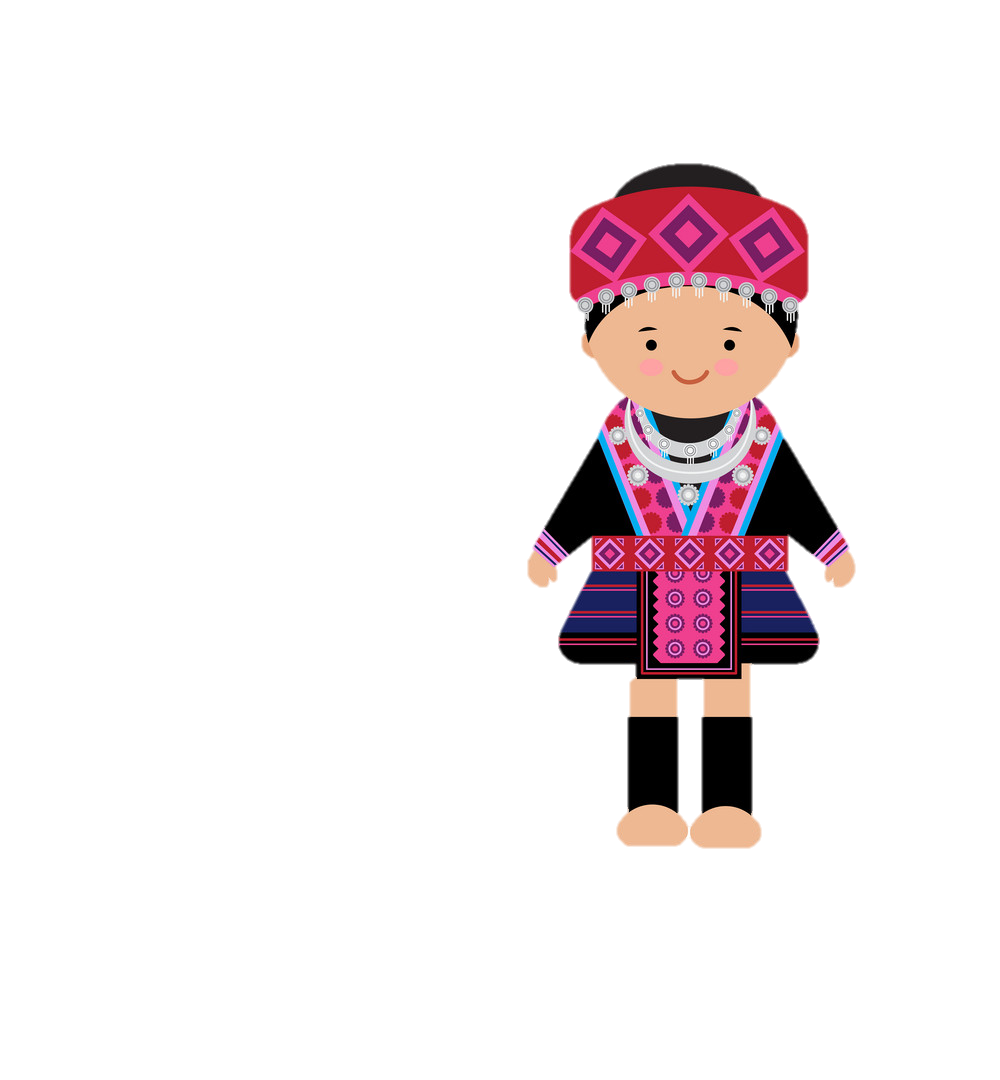 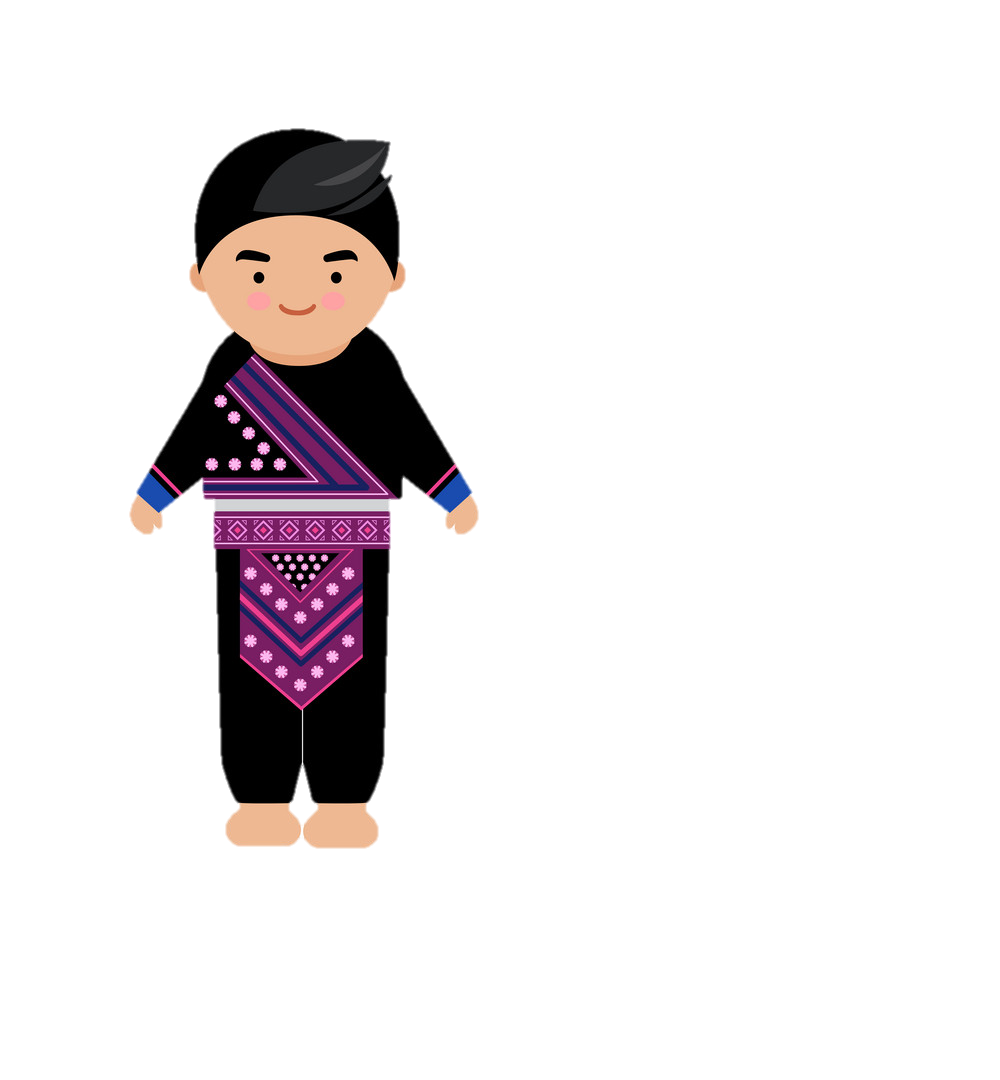 Hằng ngày các bạn học sinh vùng cao phải đi bộ mấy tiếng đồng hồ mới đến được điểm trường, đến được với con chữ. Bây giờ các bạn miền xuôi ơi hãy giúp các bạn ấy có xe đạp đi học nhé  bằng cách là trả lời đúng các câu hỏi!
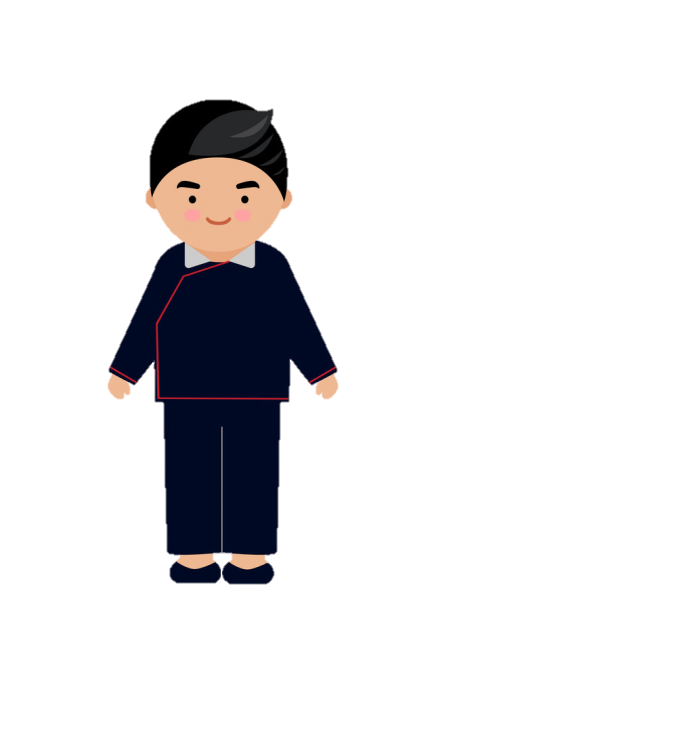 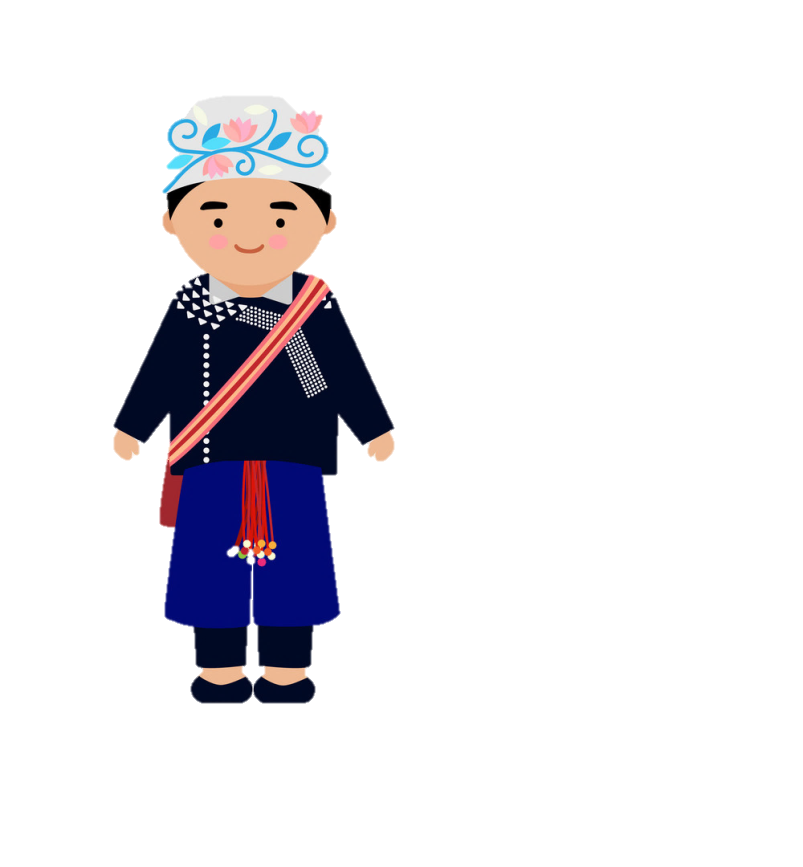 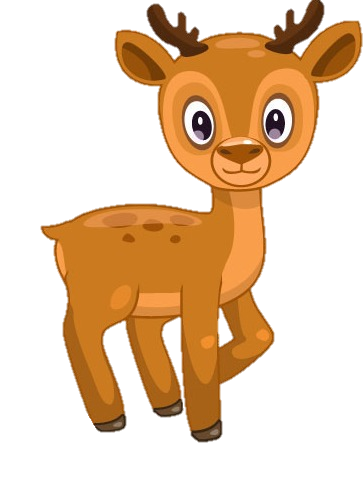 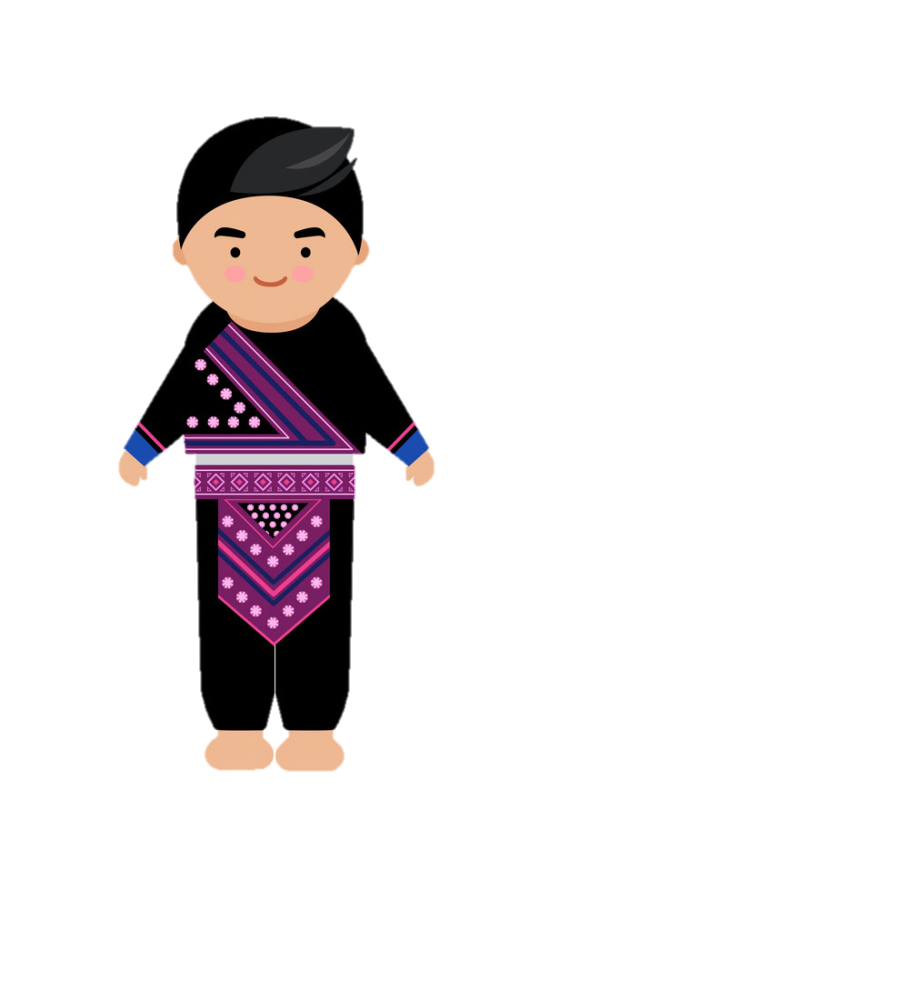 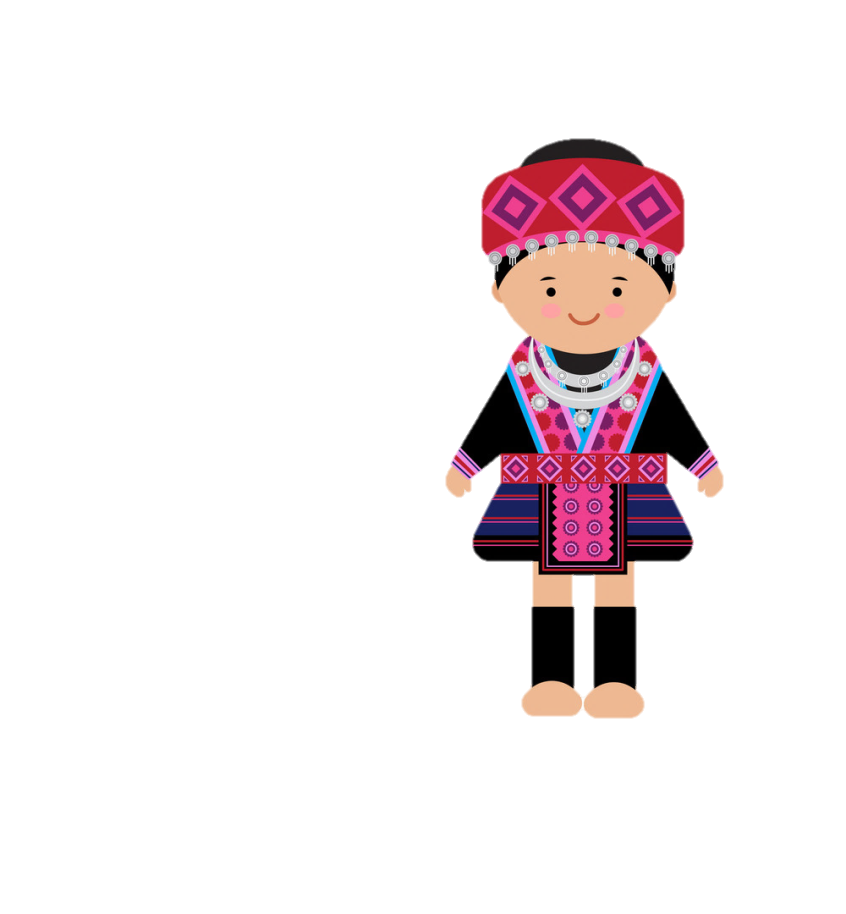 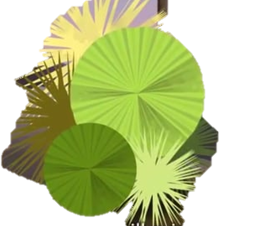 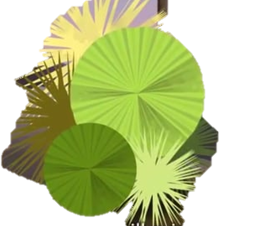 Học tiếp
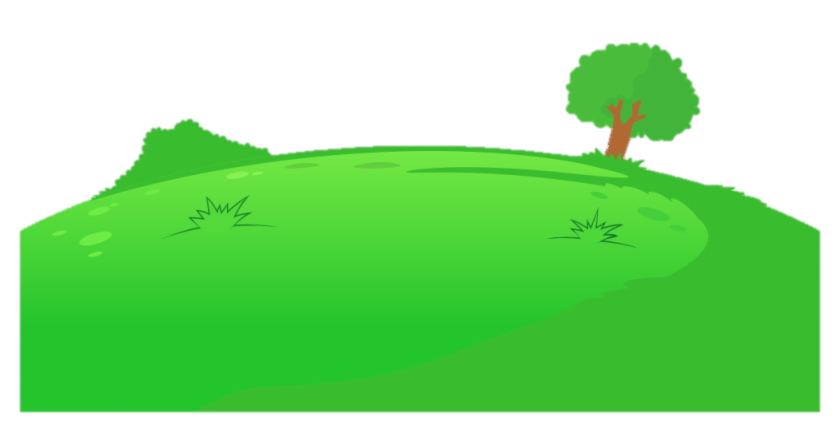 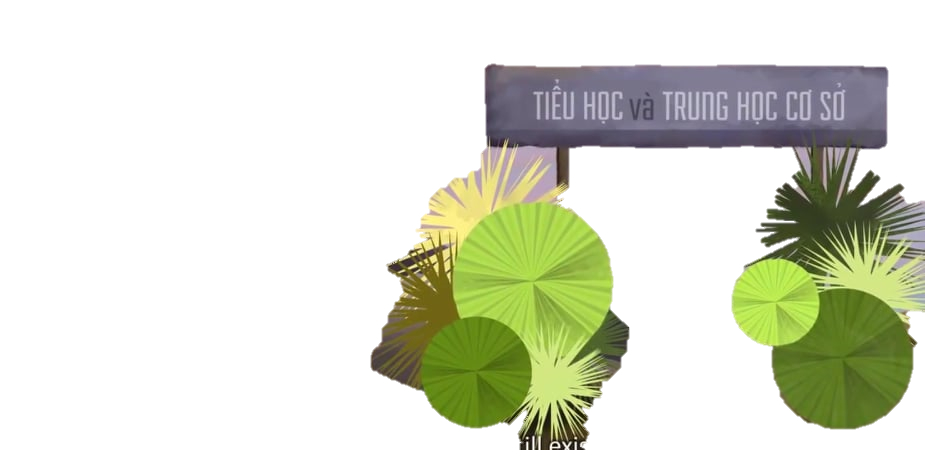 CẢM ƠN CÁC BẠN NHÉ!
CHÚNG MÌNH SẼ  
CỐ GẮNG HỌC TỐT, MAI SAU GIÚP NƯỚC NON NHÀ !
TRƯỜNG TIỂU HỌC MÙ CANG CHẢI
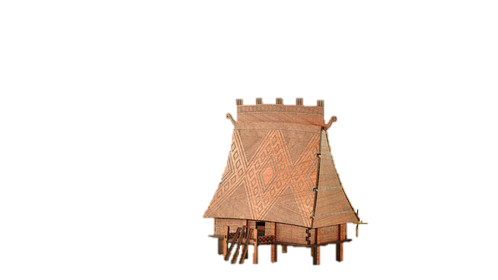 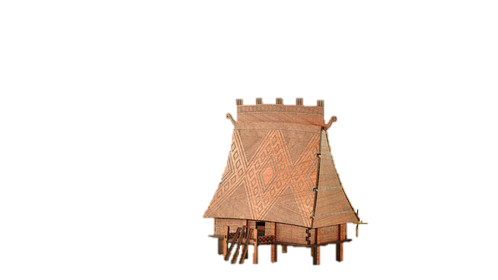 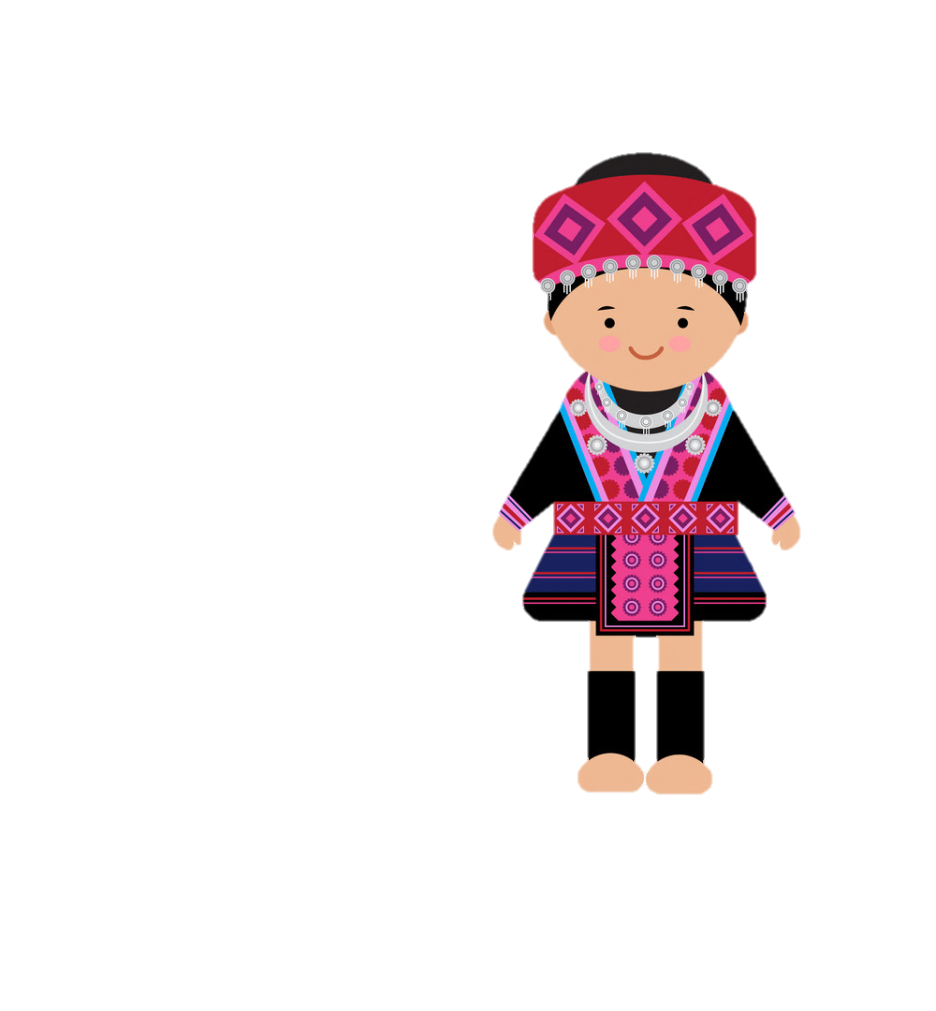 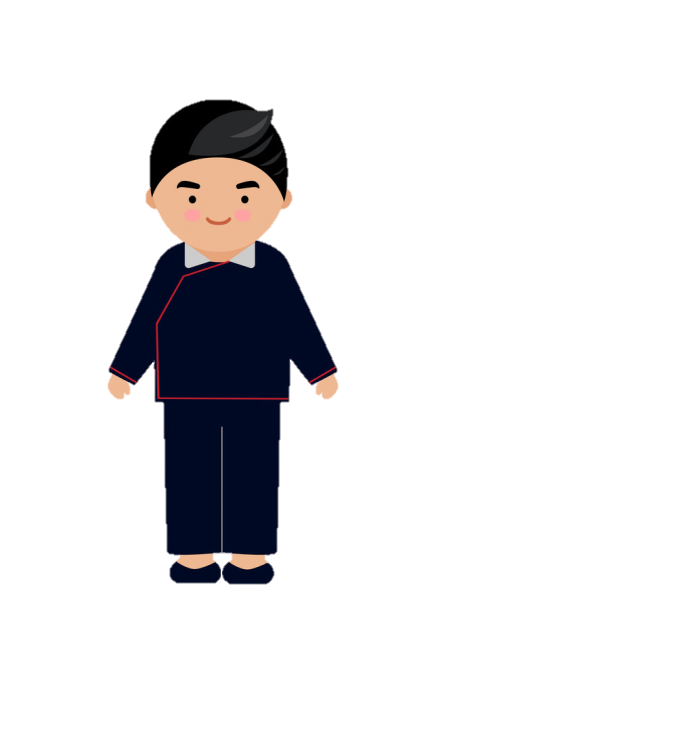 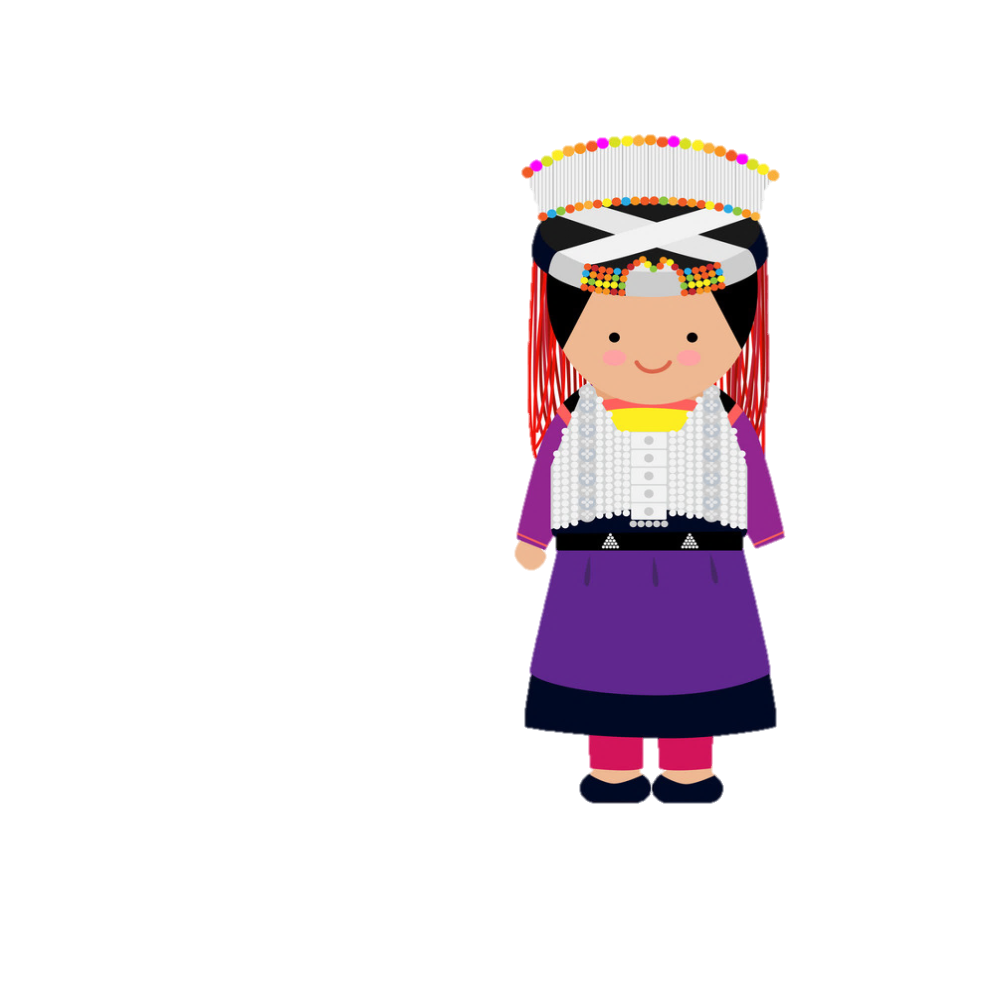 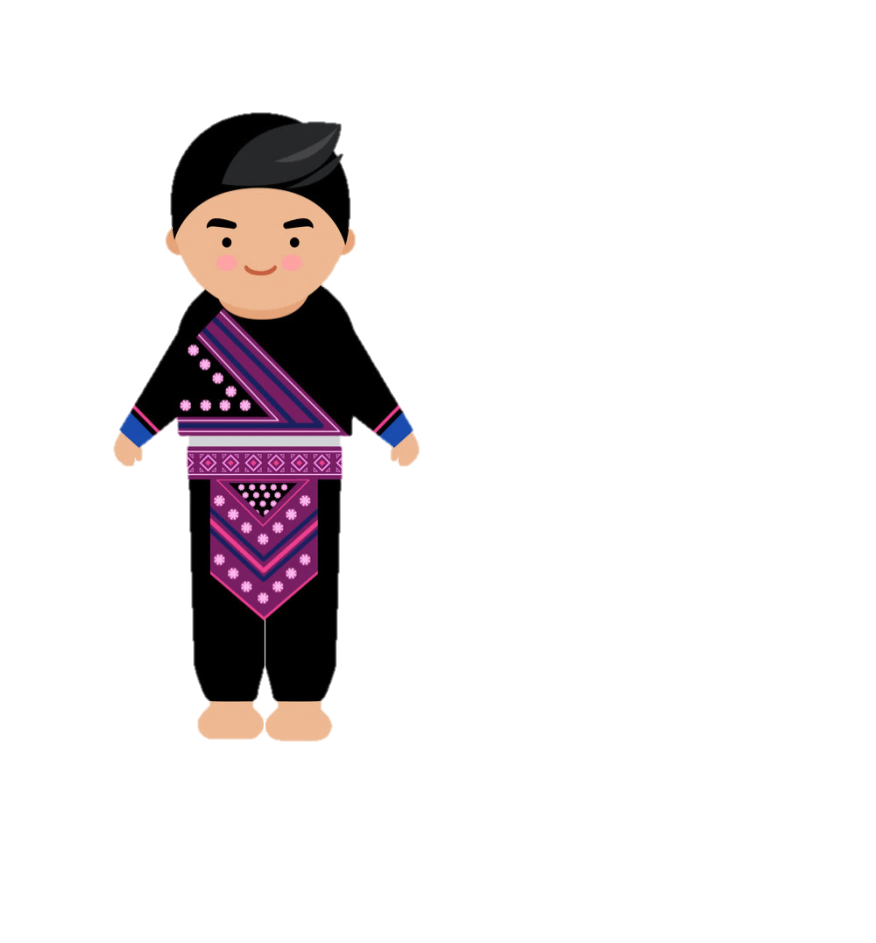 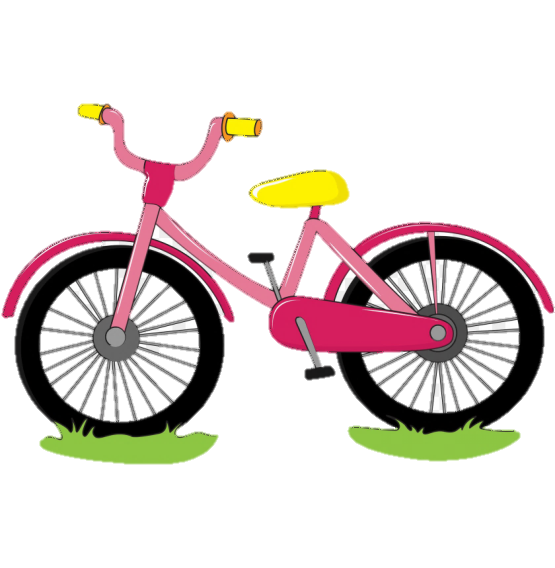 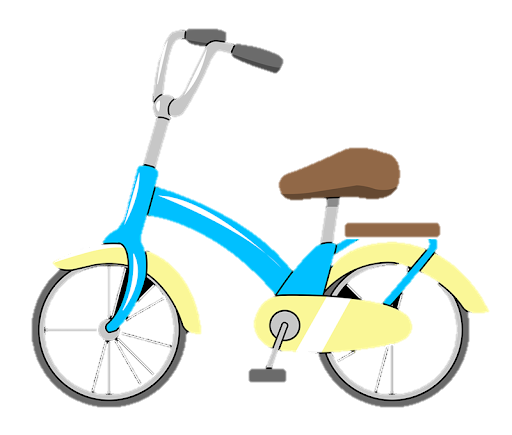 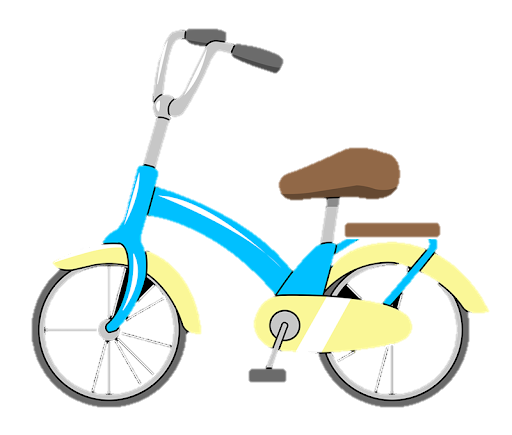 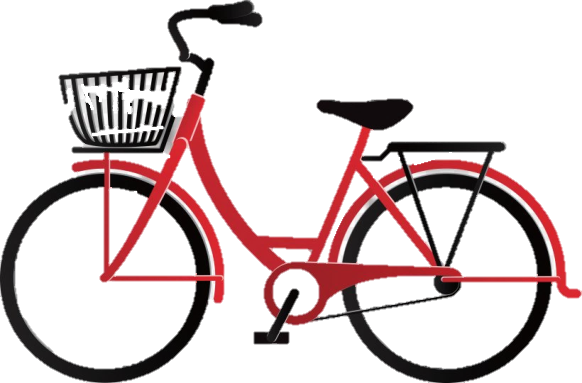 Tính: 
22 + 38 – 14 = ?
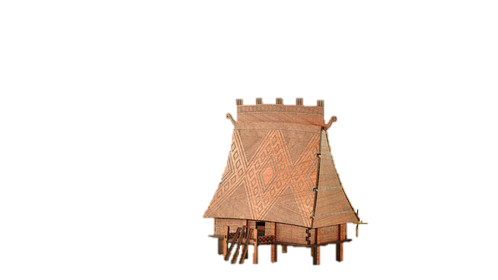 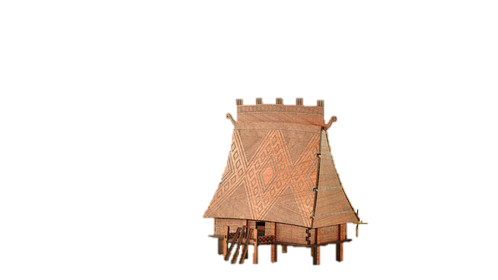 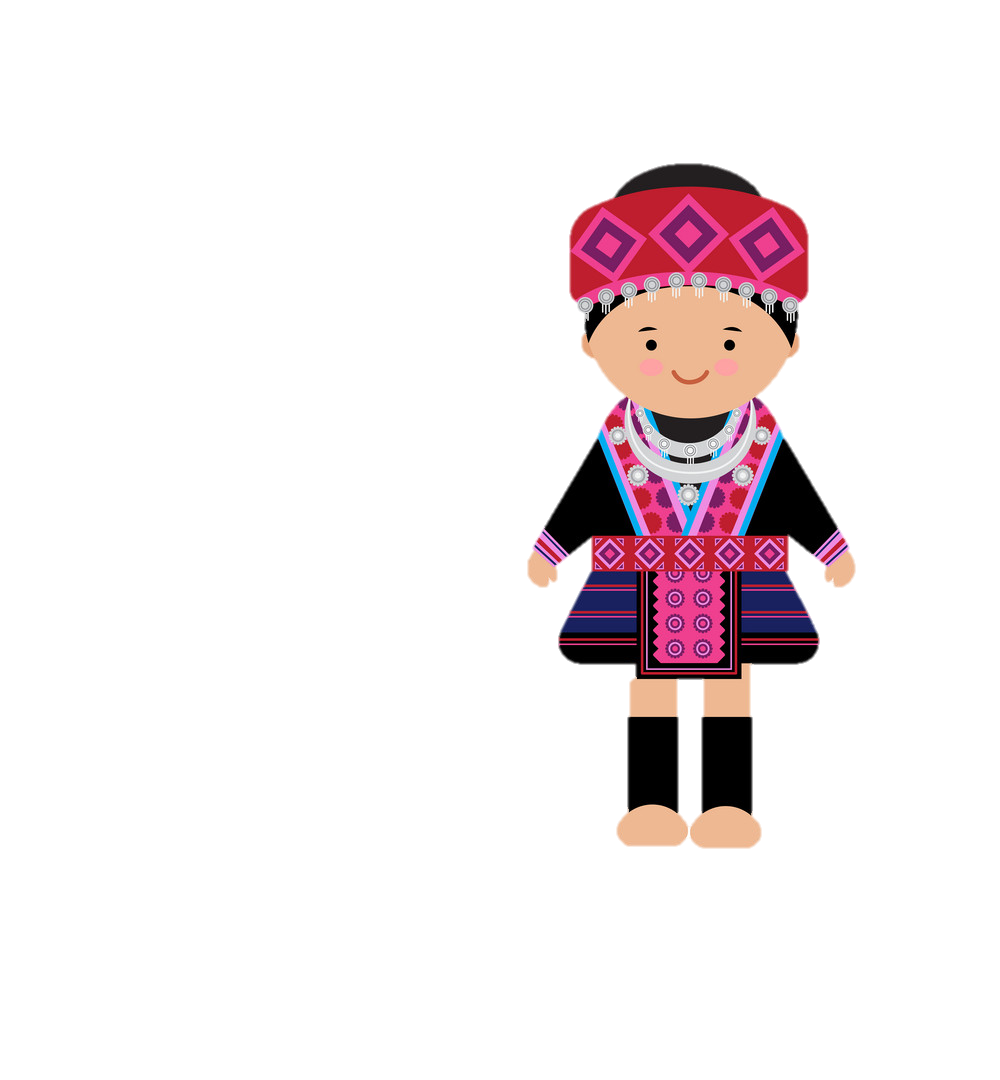 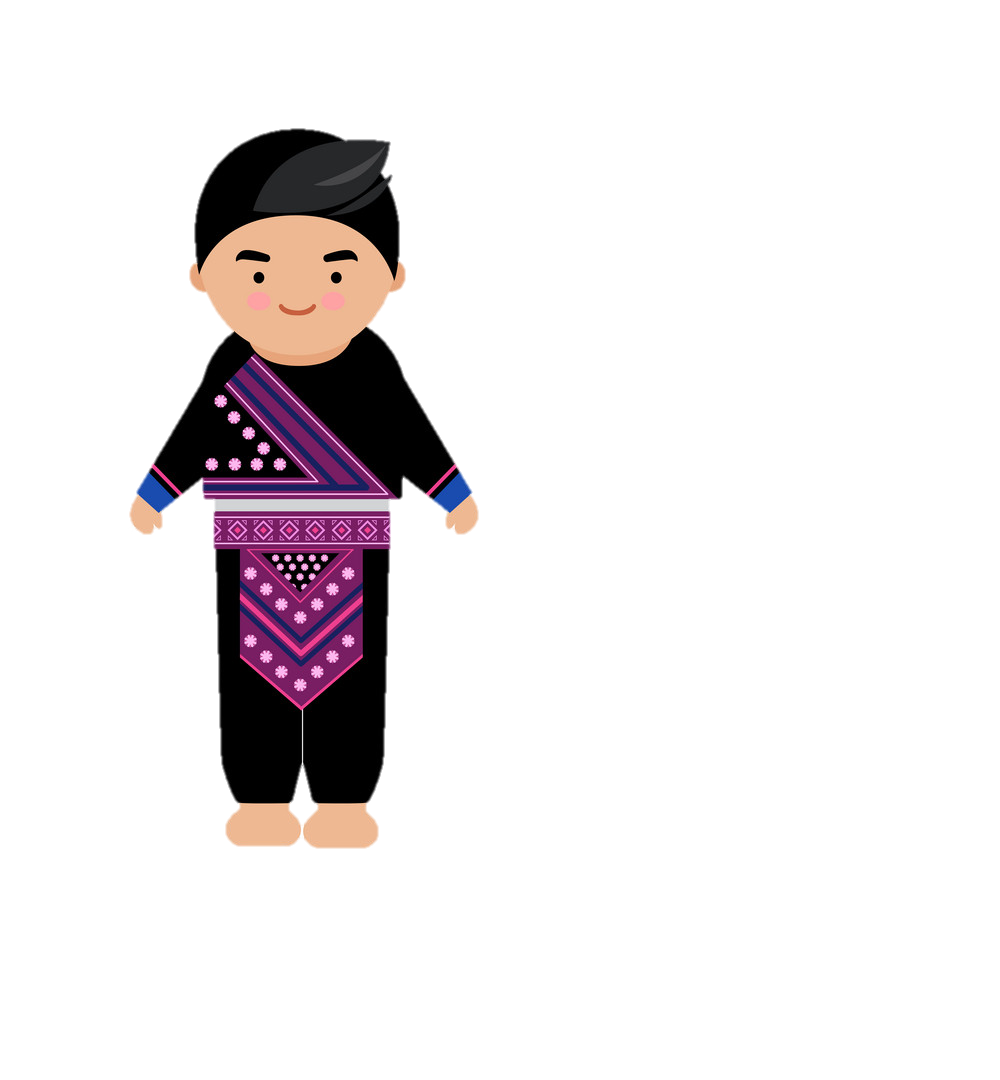 46
Trở về
Tính: 43 – 17 + 26 = ?
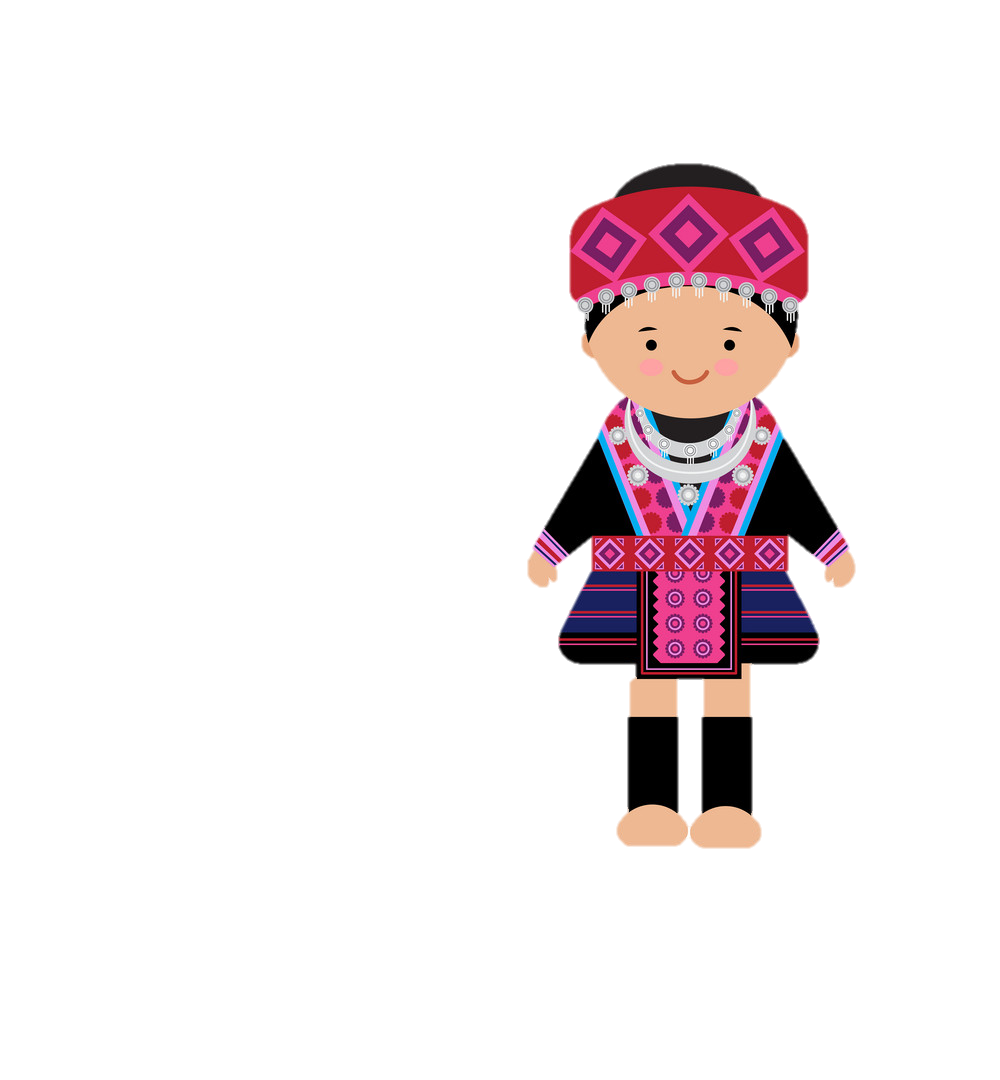 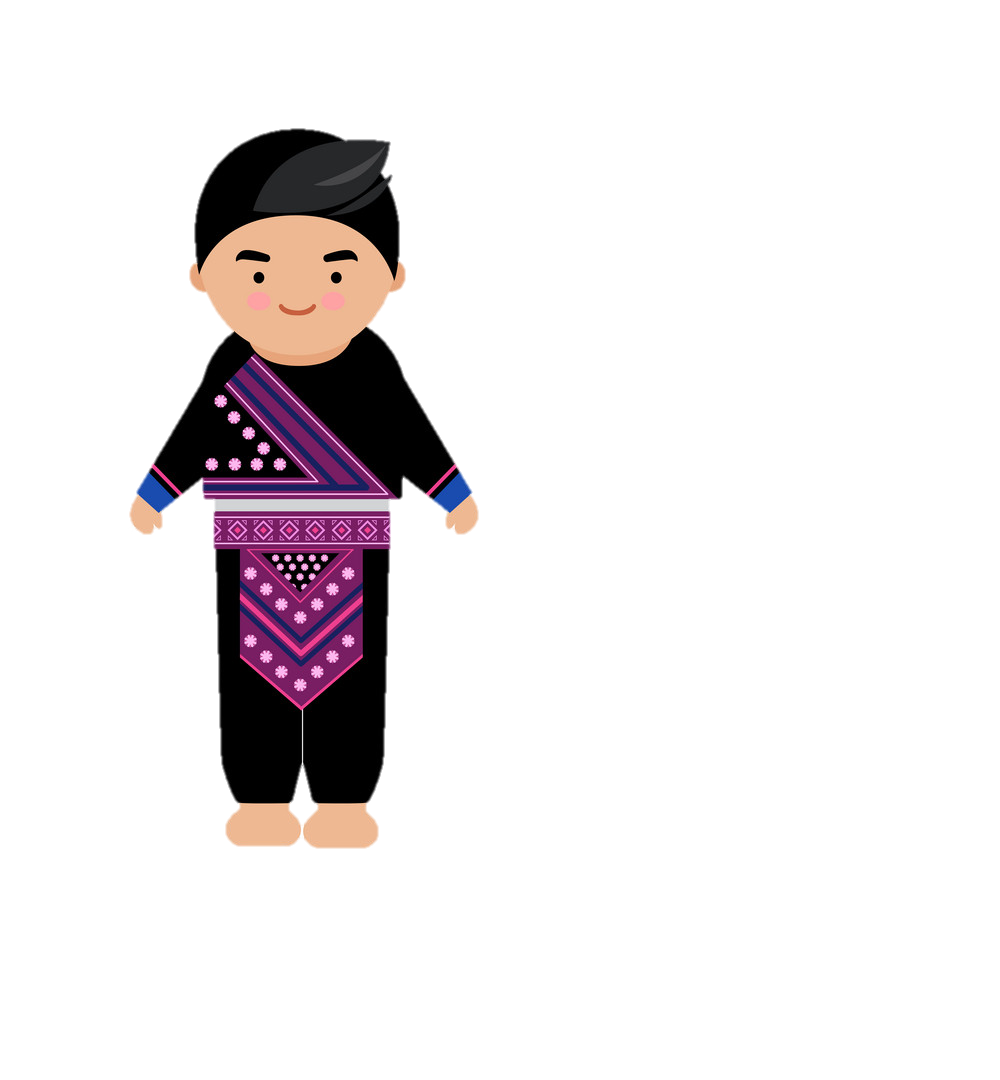 52
Trở về
Tính: 63 – 36 + 12 = ?
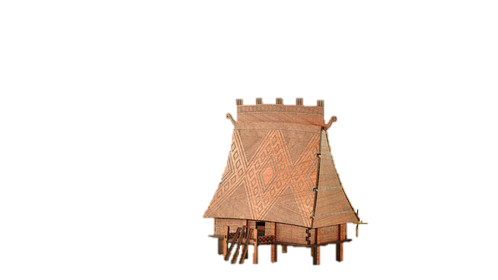 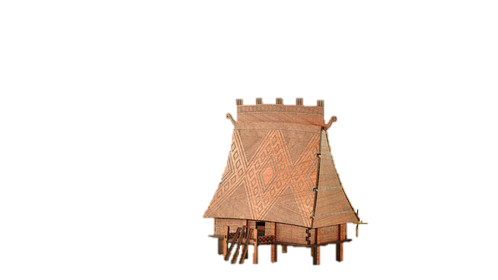 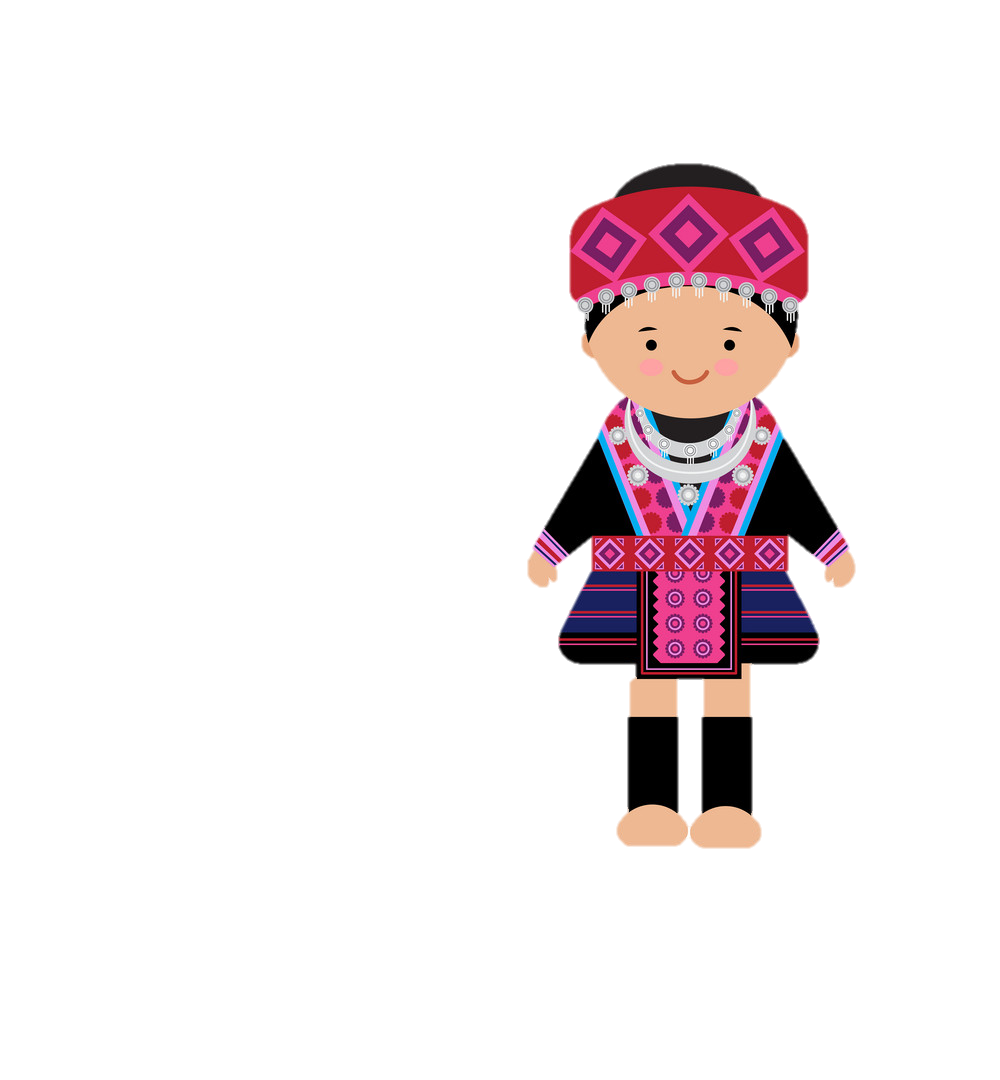 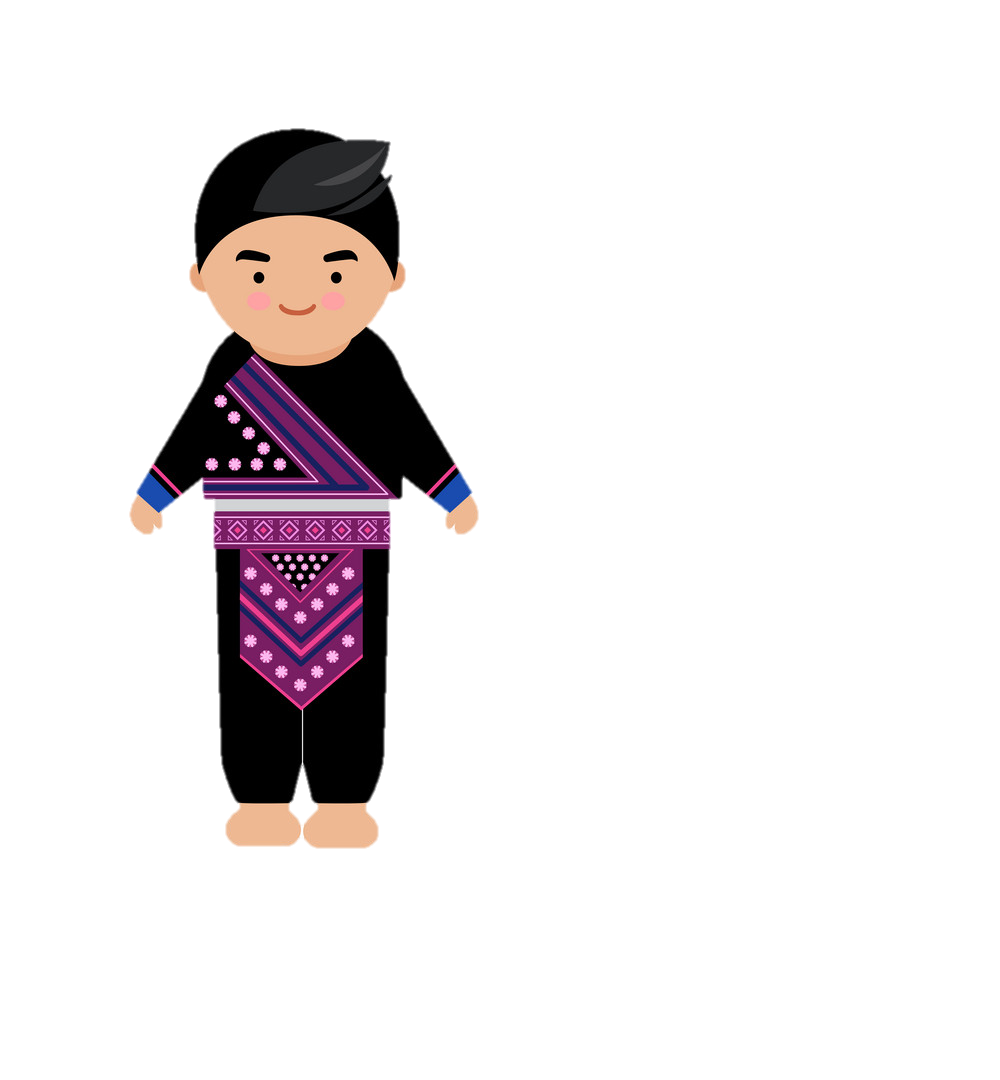 39
Trở về
27 + 38 – 45 = ?
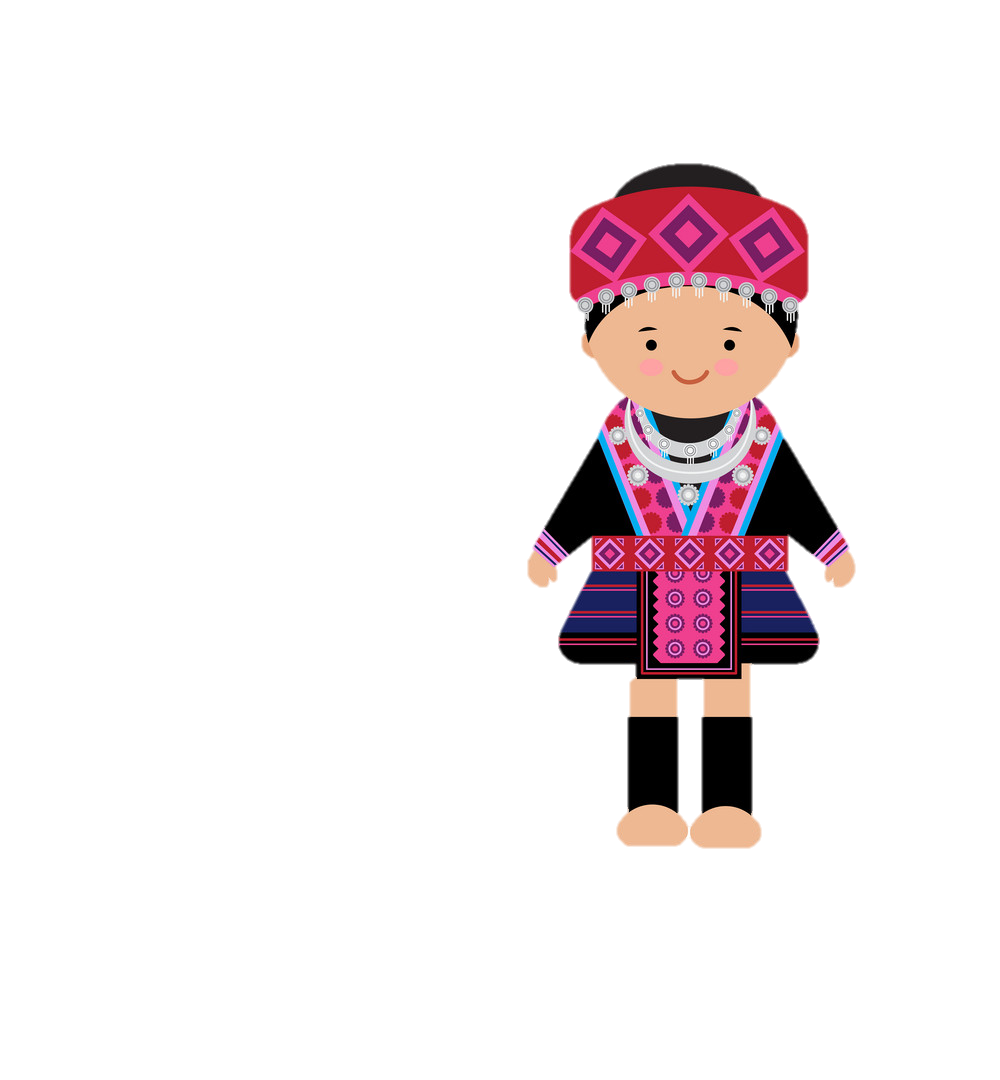 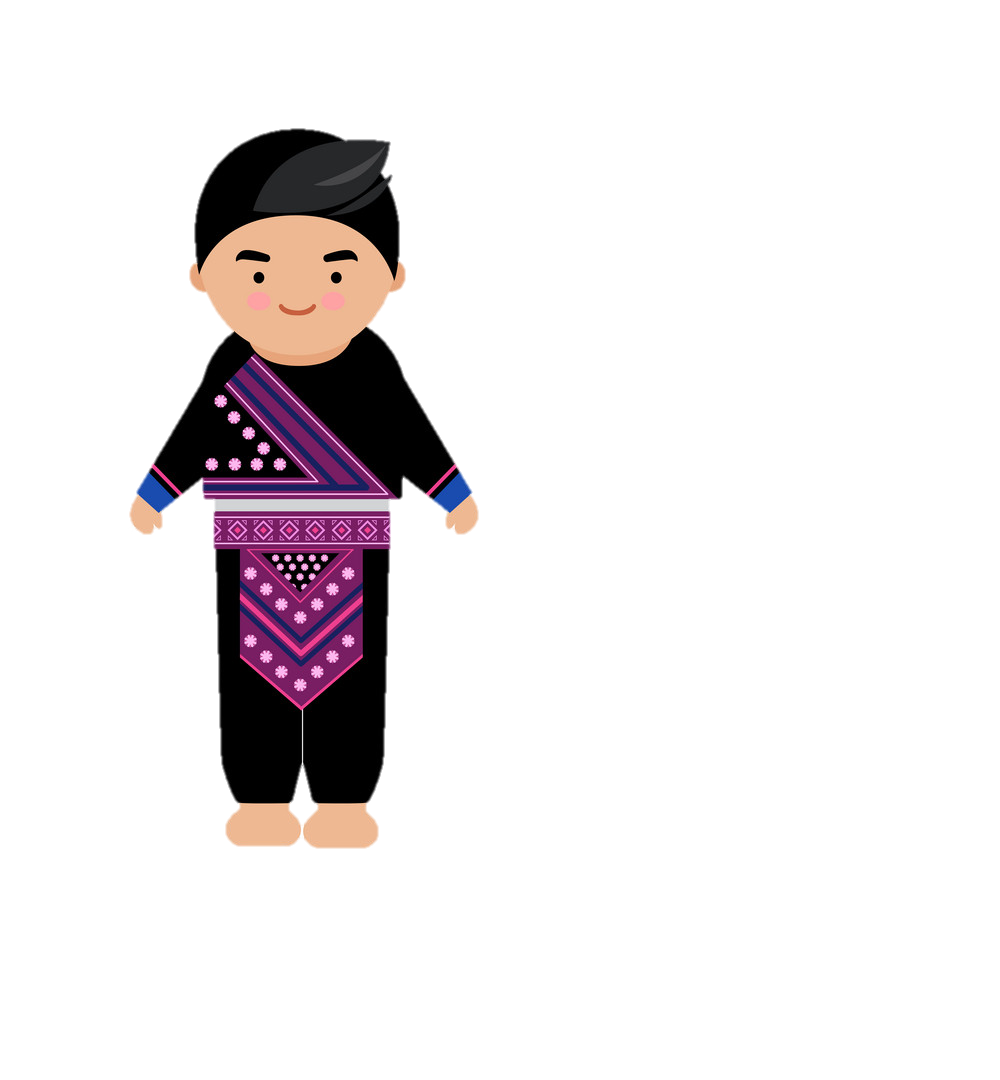 20
Trở về
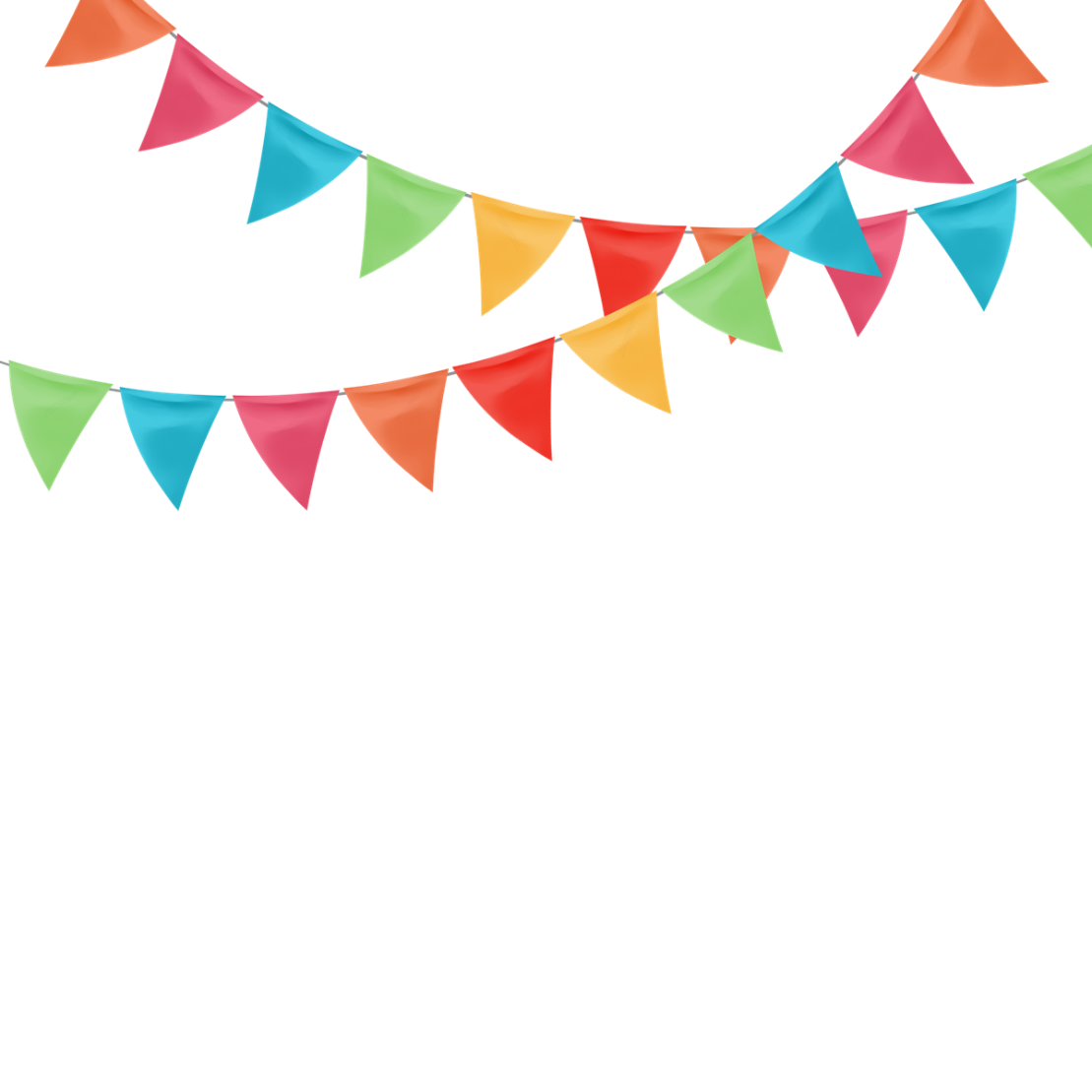 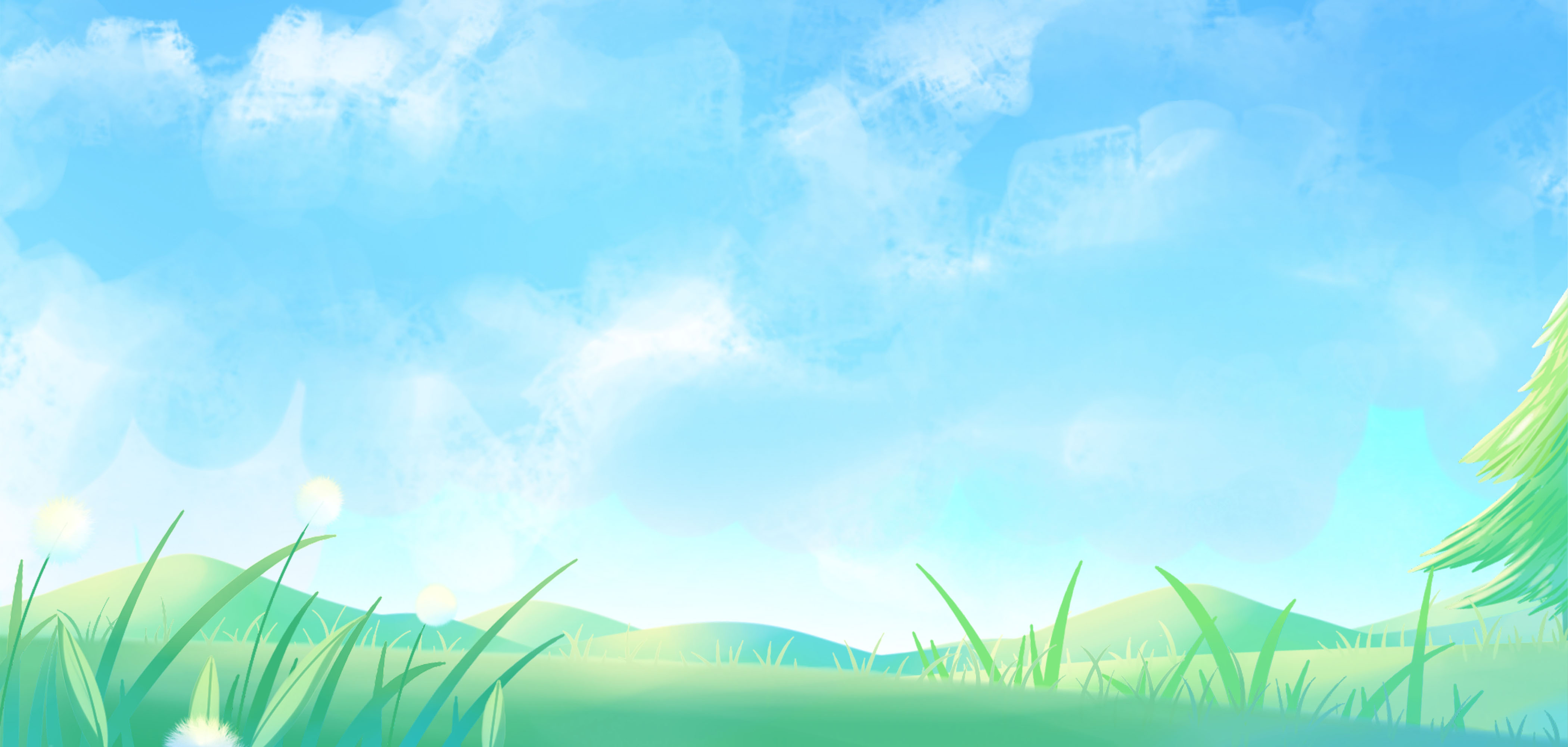 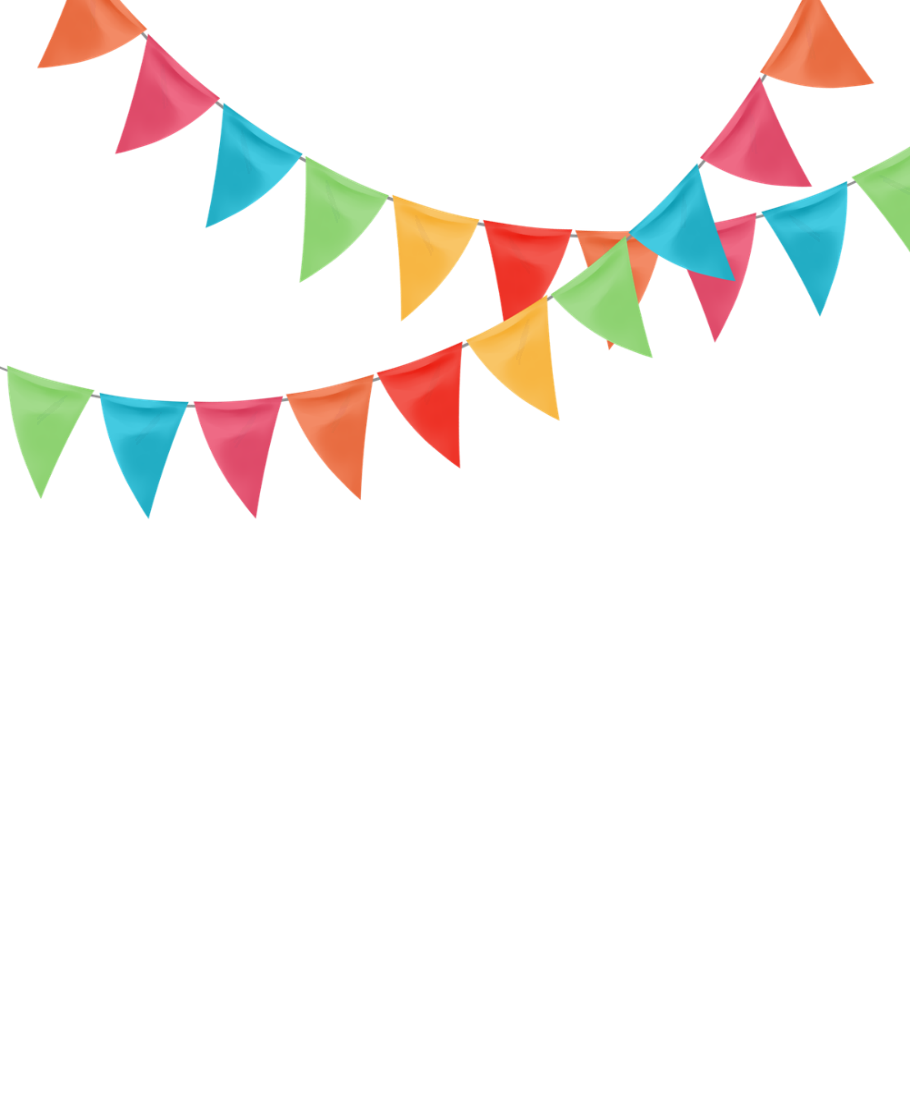 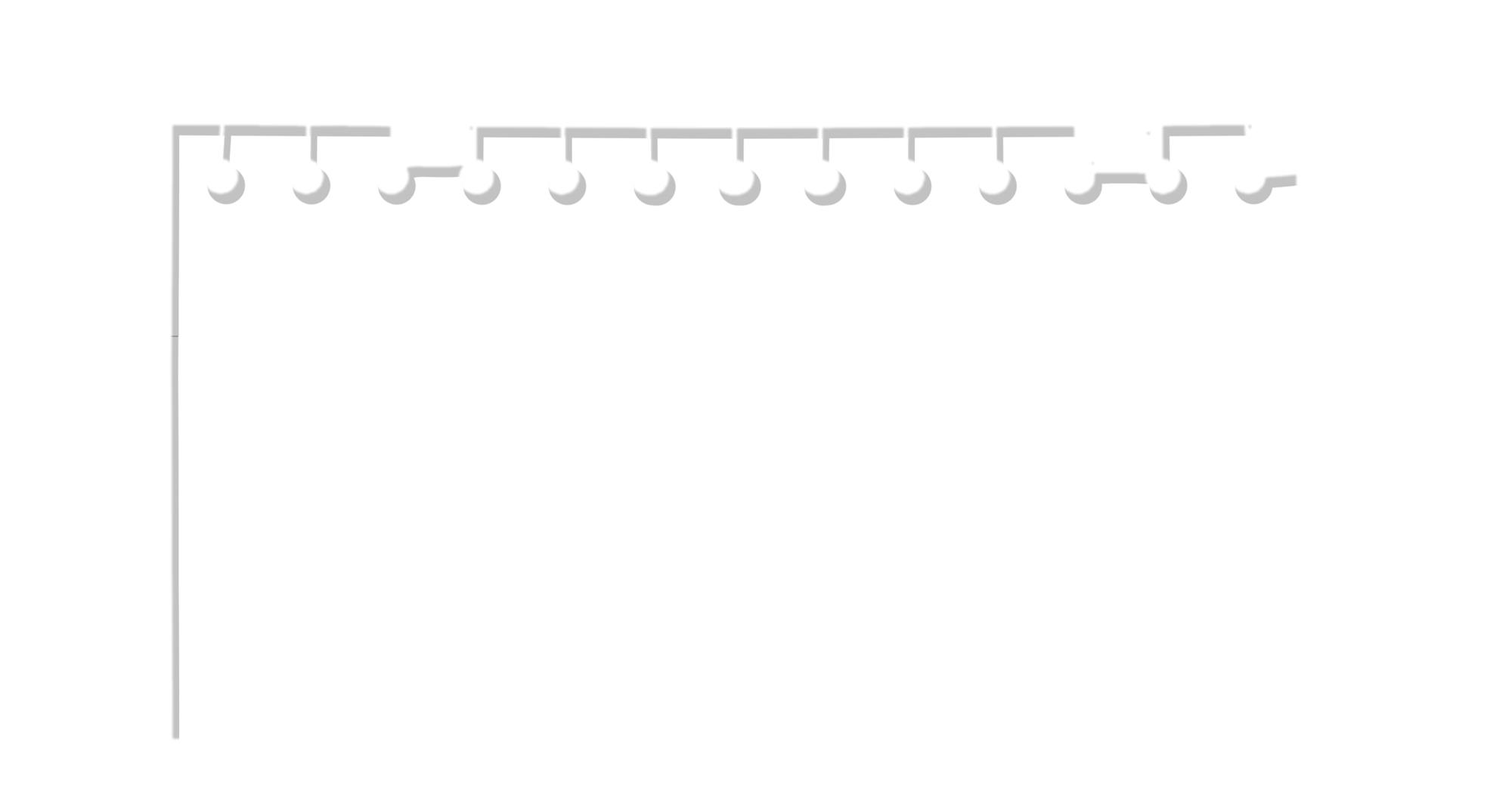 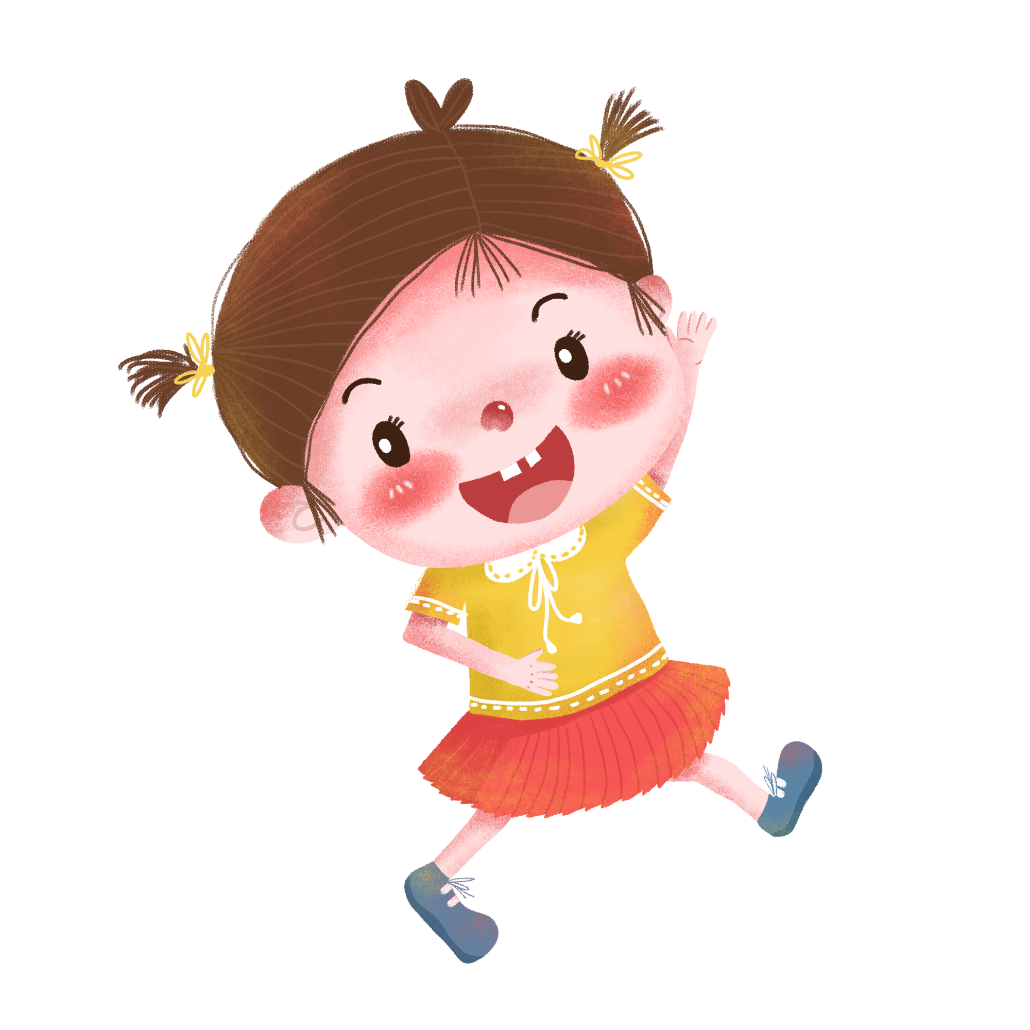 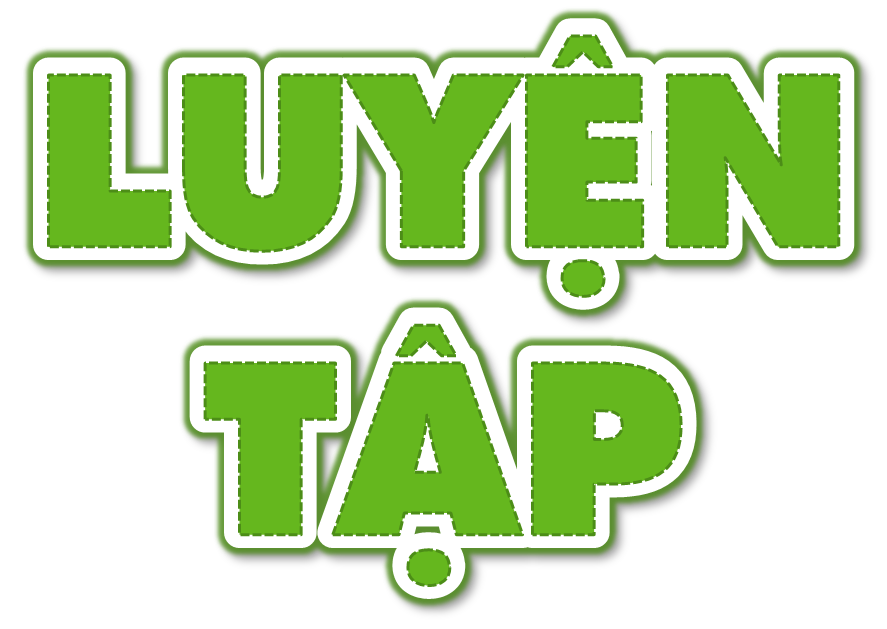 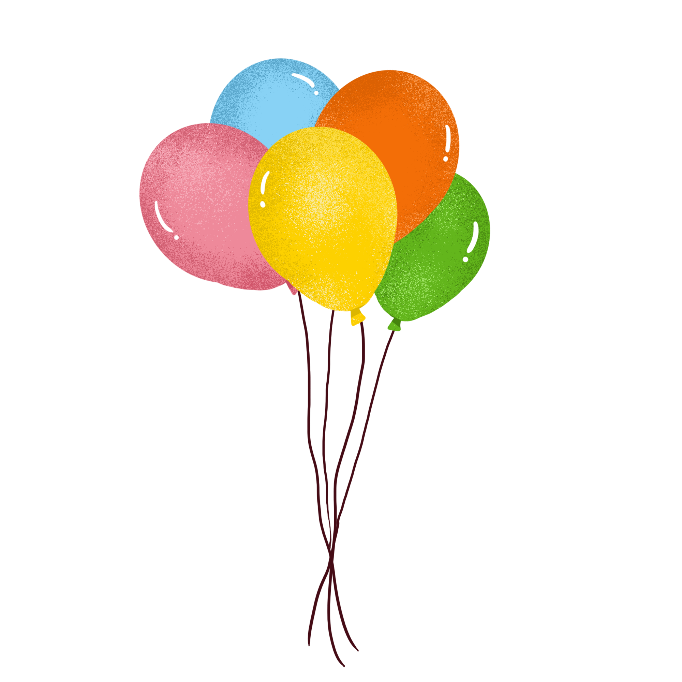 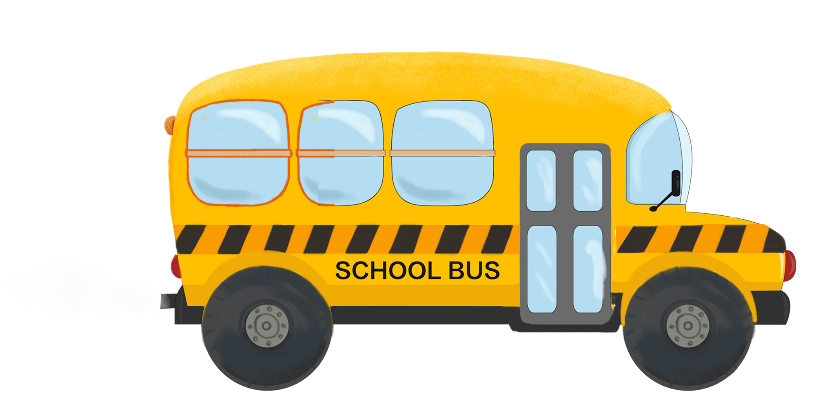 Đặt tính rồi tính.
2
51 - 19
60 - 12
45 - 8
34 - 7
34 - 7
Nháp
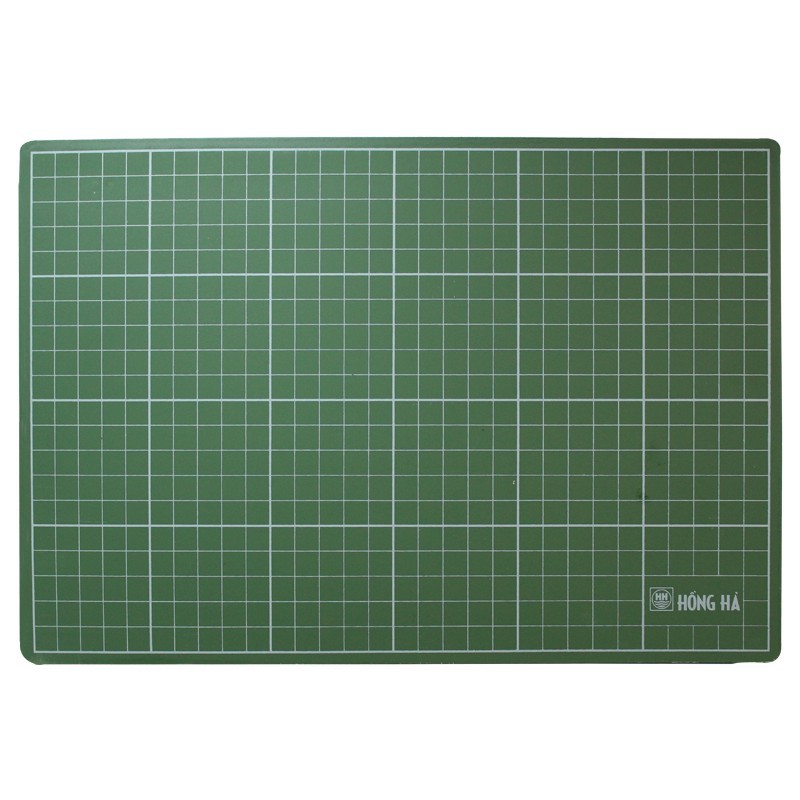 34
14 - 7
= 7
7
7
2
Mượn 1
45 - 8
Nháp
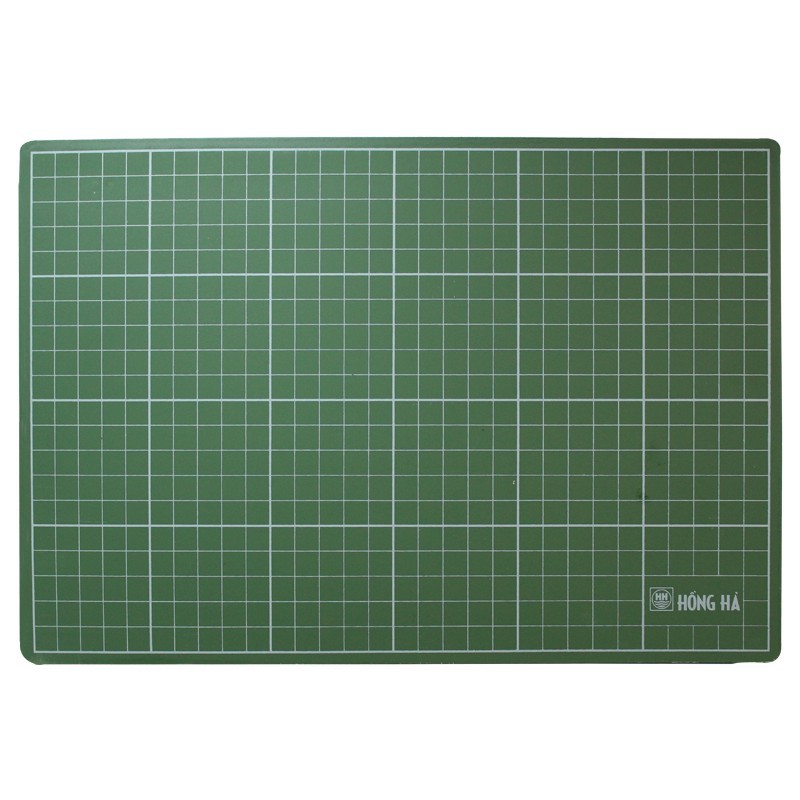 45
= 7
15 - 8
8
7
3
Mượn 1
60 - 12
Nháp
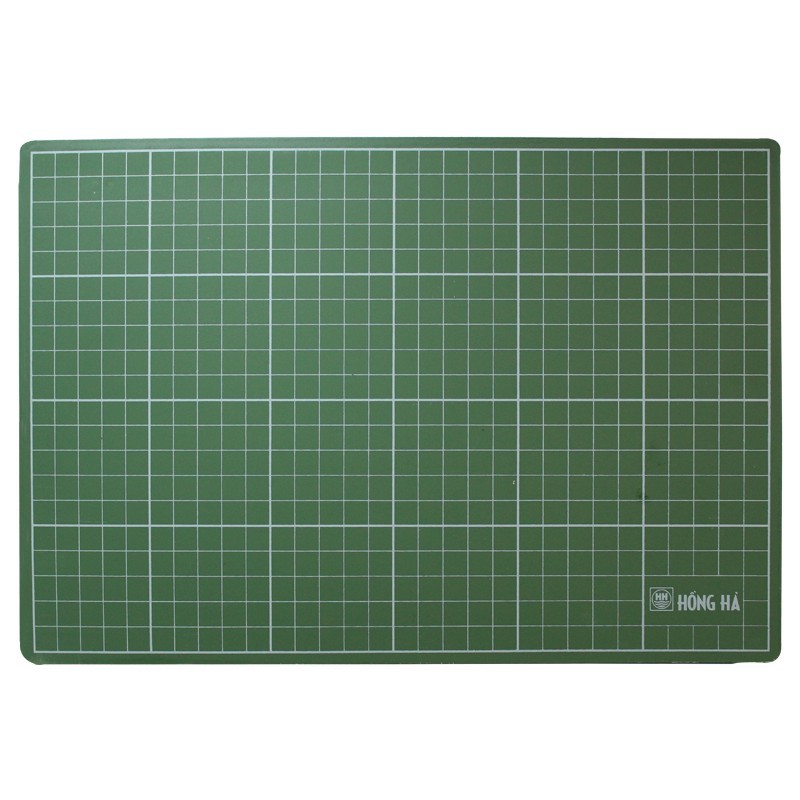 60
10 - 2
= 8
12
4
8
MƯỢN 1
51 - 19
Nháp
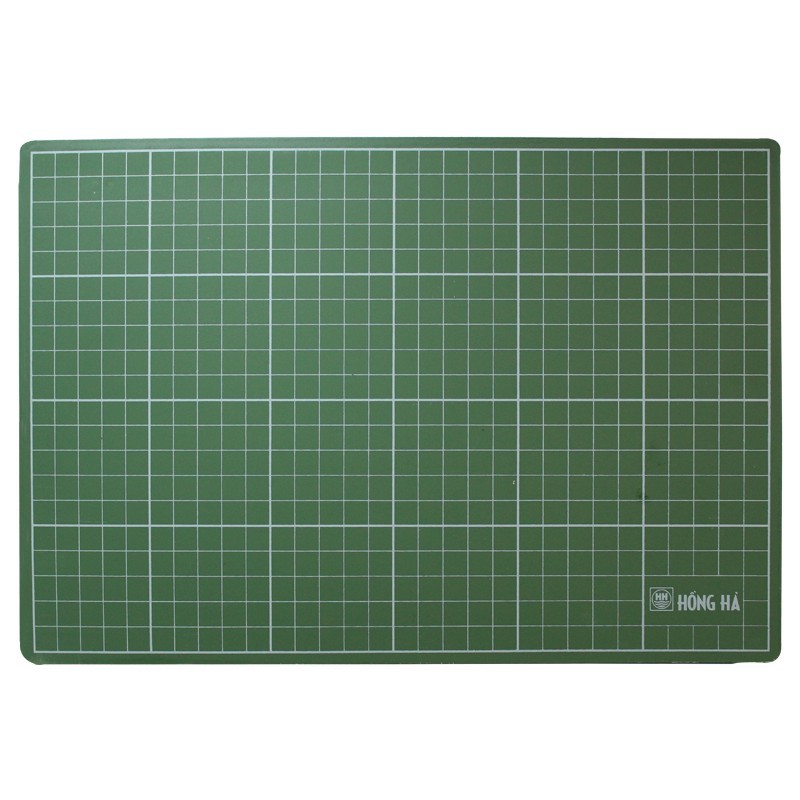 51
= 2
11 - 9
19
3
2
MƯỢN 1
2
Số
?
?
– 26
+ 4
– 7
?
88
?
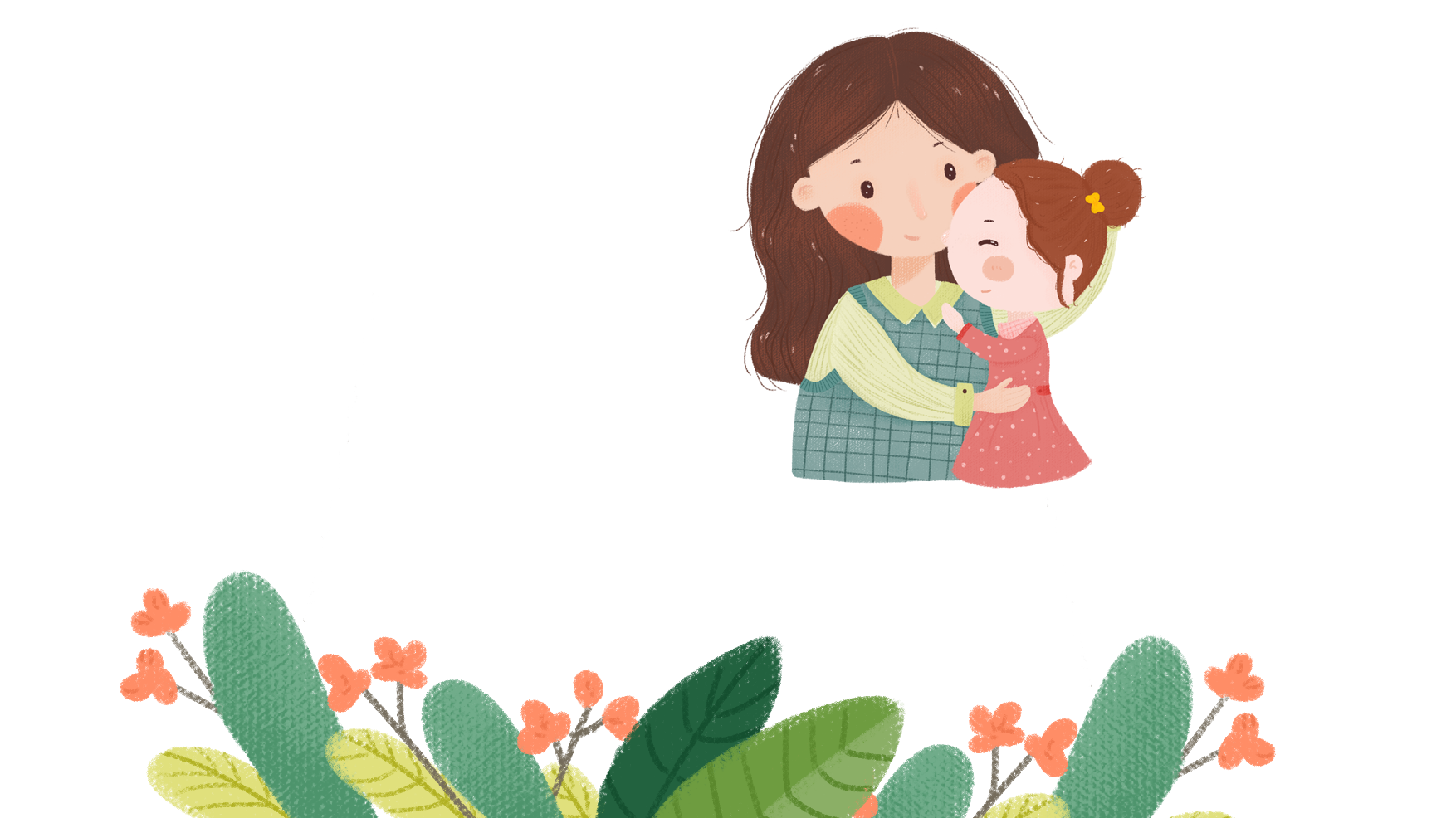 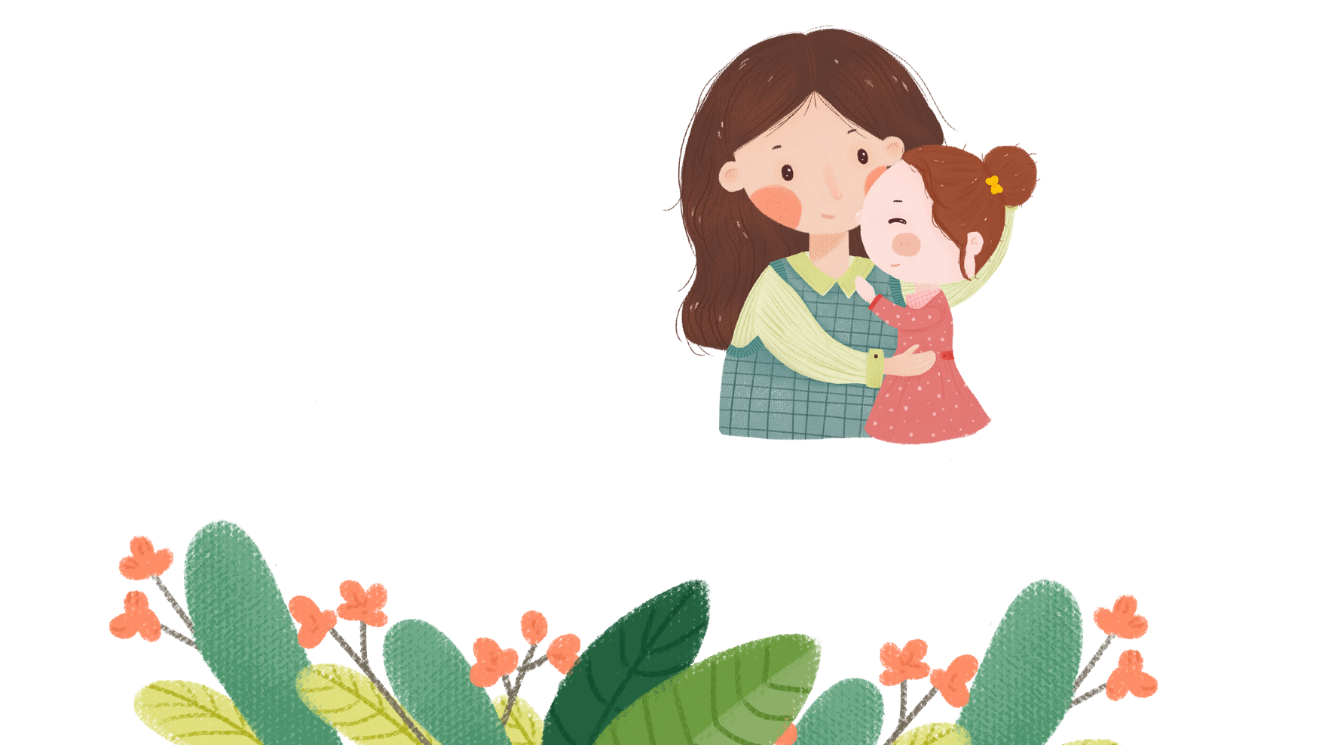 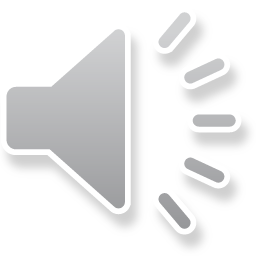 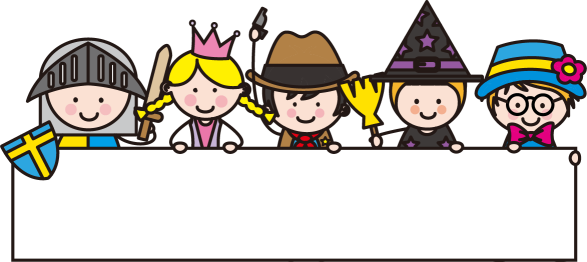 92 
  7
85 
26
88 
  4
-
-
2. Đặt tính
+
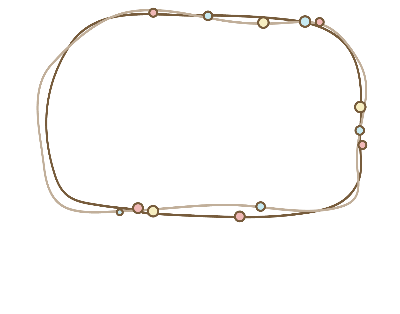 9
2
9
5
8
5
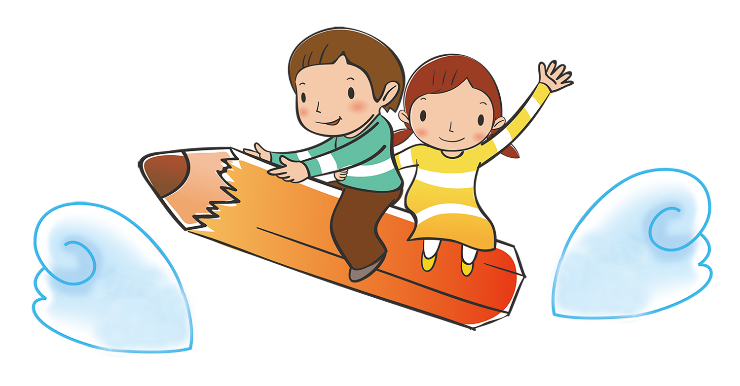 Truyền điện
Hoan hô! 
Các bạn thật tuyệt vời!
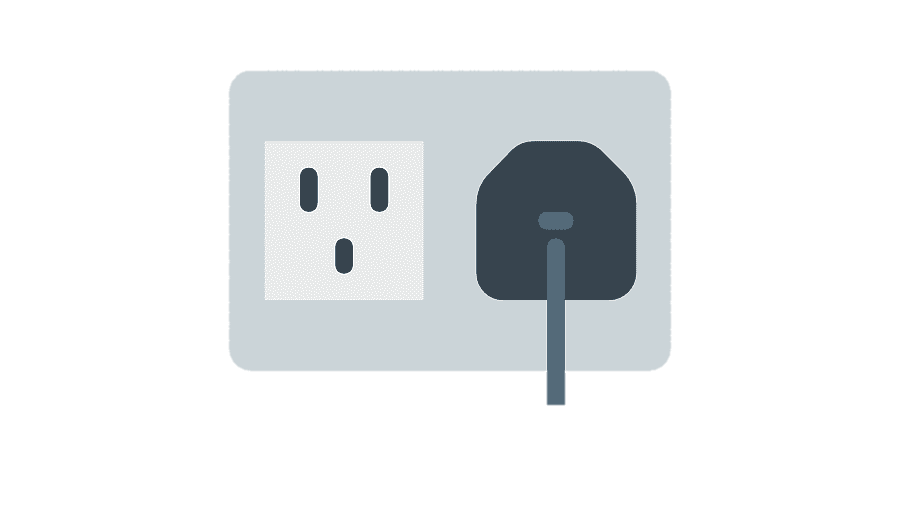 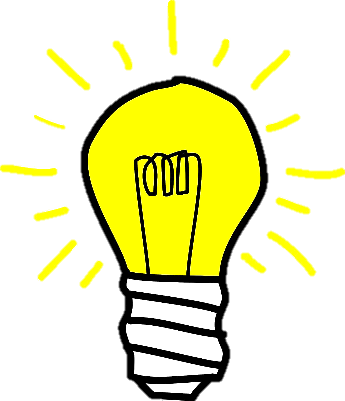 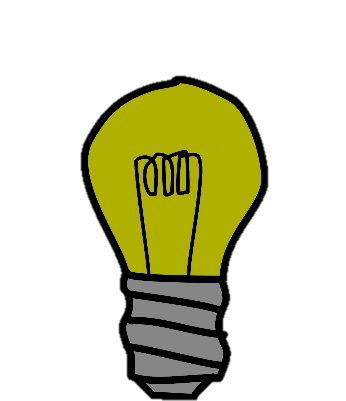 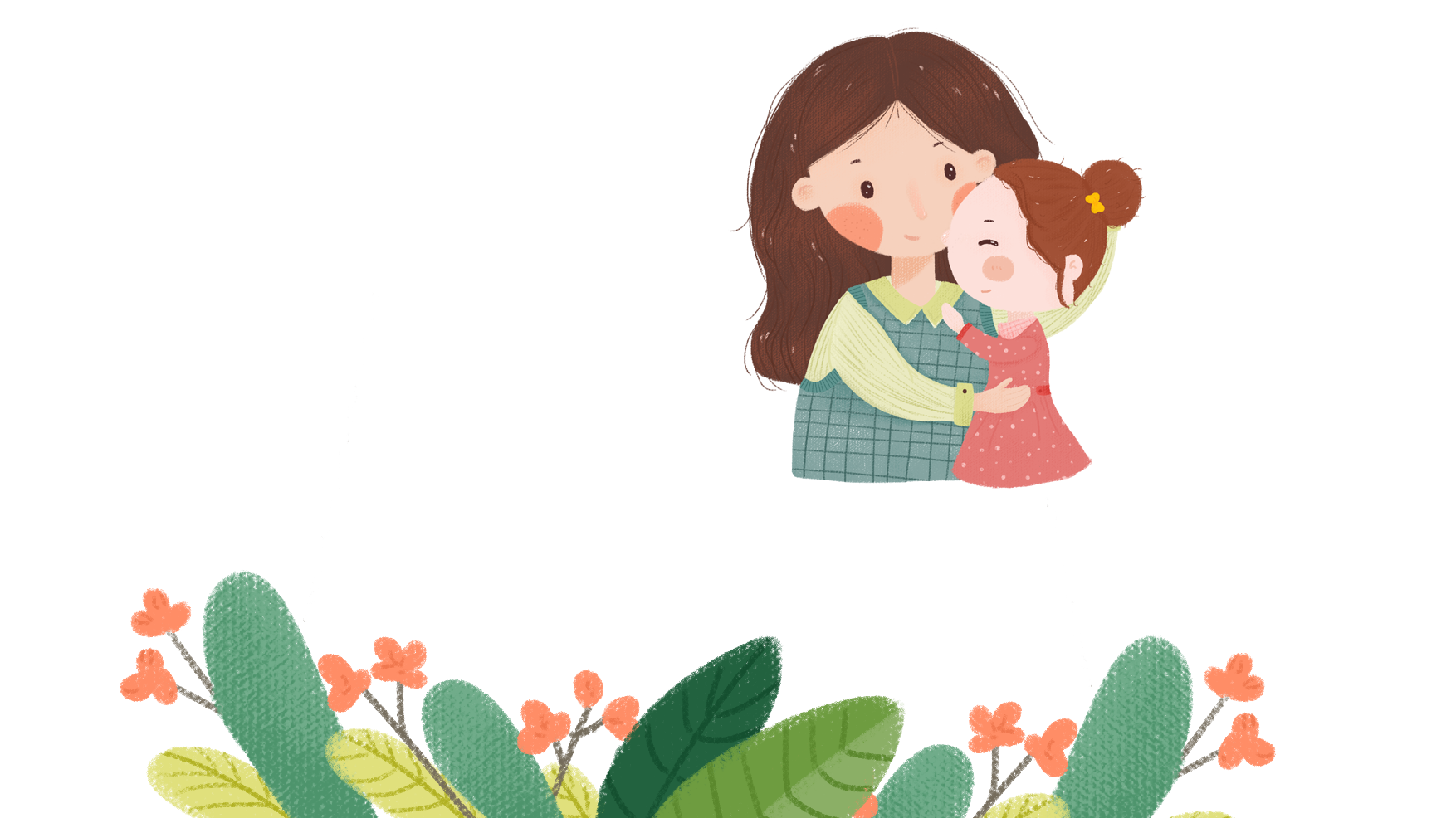 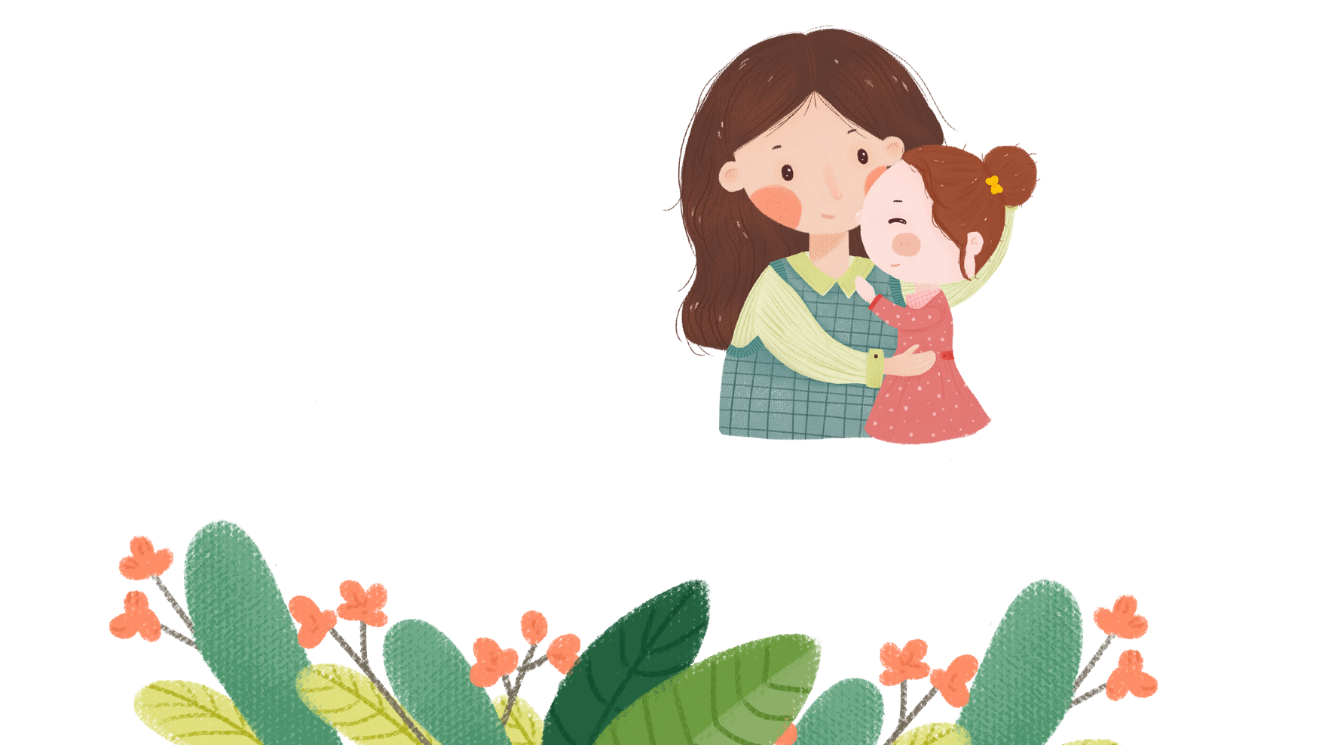 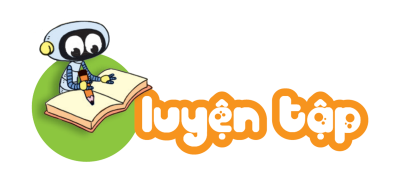 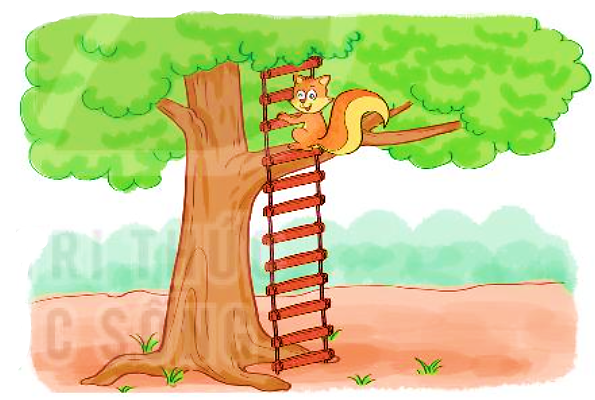 3
Cầu thang lên nhà sóc có tất cả 32 bậc thang. Sóc đã leo được 9 bậc thang. Hỏi sóc cần leo thêm bao nhiêu bậc thang nữa để vào nhà?
Bài toán hỏi gì?
Bài toán cho biết điều gì?
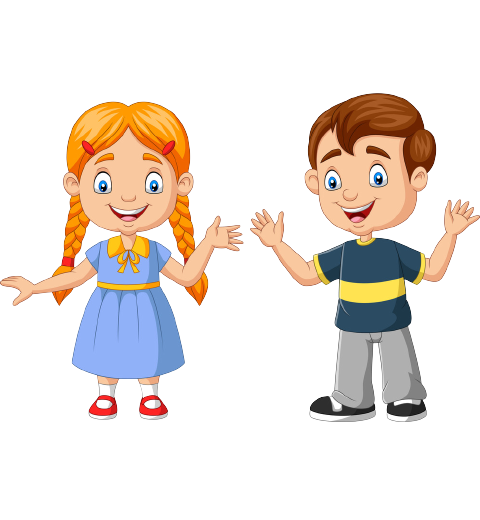 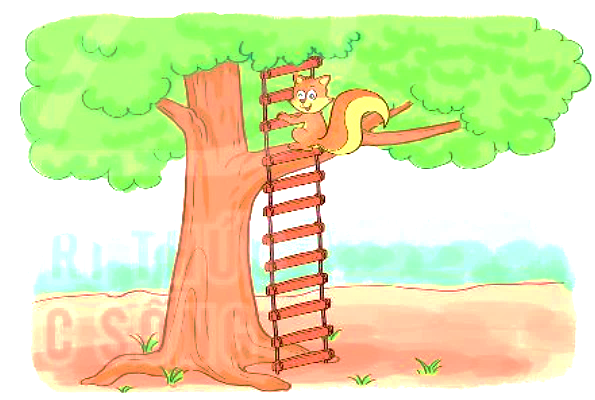 Bài giải
Sóc cần leo thêm số bậc thang nữa để vào nhà là:
32 – 9 = 23 (bậc)
Đáp số: 23 bậc thang.
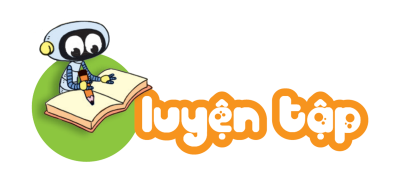 4
Chọn câu trả lời đúng.
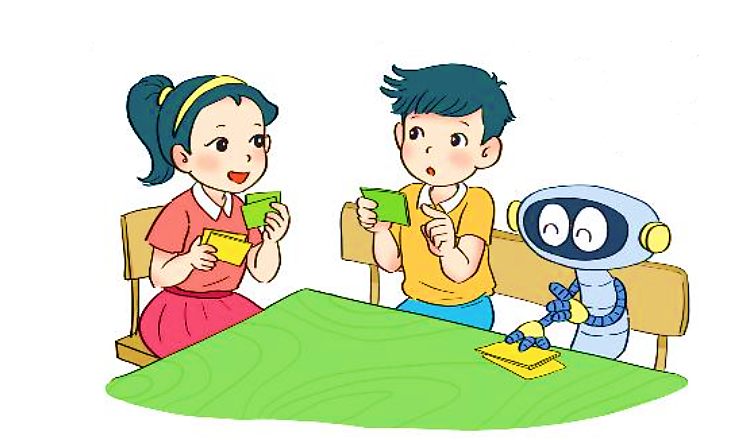 Tớ có 20
cái nhãn vở.
Tớ có 15
cái nhãn vở.
Số nhãn vở của tớ nhiều hơn của Nam nhưng ít hơn của Mai.
26
26
26
15
20
18
Kết quả của phép tính nào sau đây là số nhãn vở của Rô-bốt?
32 – 17
62 – 42
51 – 33
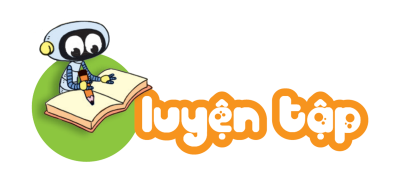 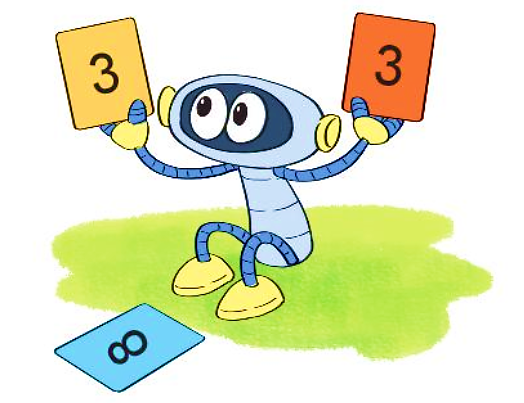 5
Ghép hai trong ba thẻ số bên được các số có hai chữ số. Số bé nhất trong các số đó là số nào? Số lớn nhất trong các số đó là số nào?
3
3
3
8
8
3
;
;
 Số bé nhất trong các số đó là 33.
 Số lớn nhất trong các số đó là 83.
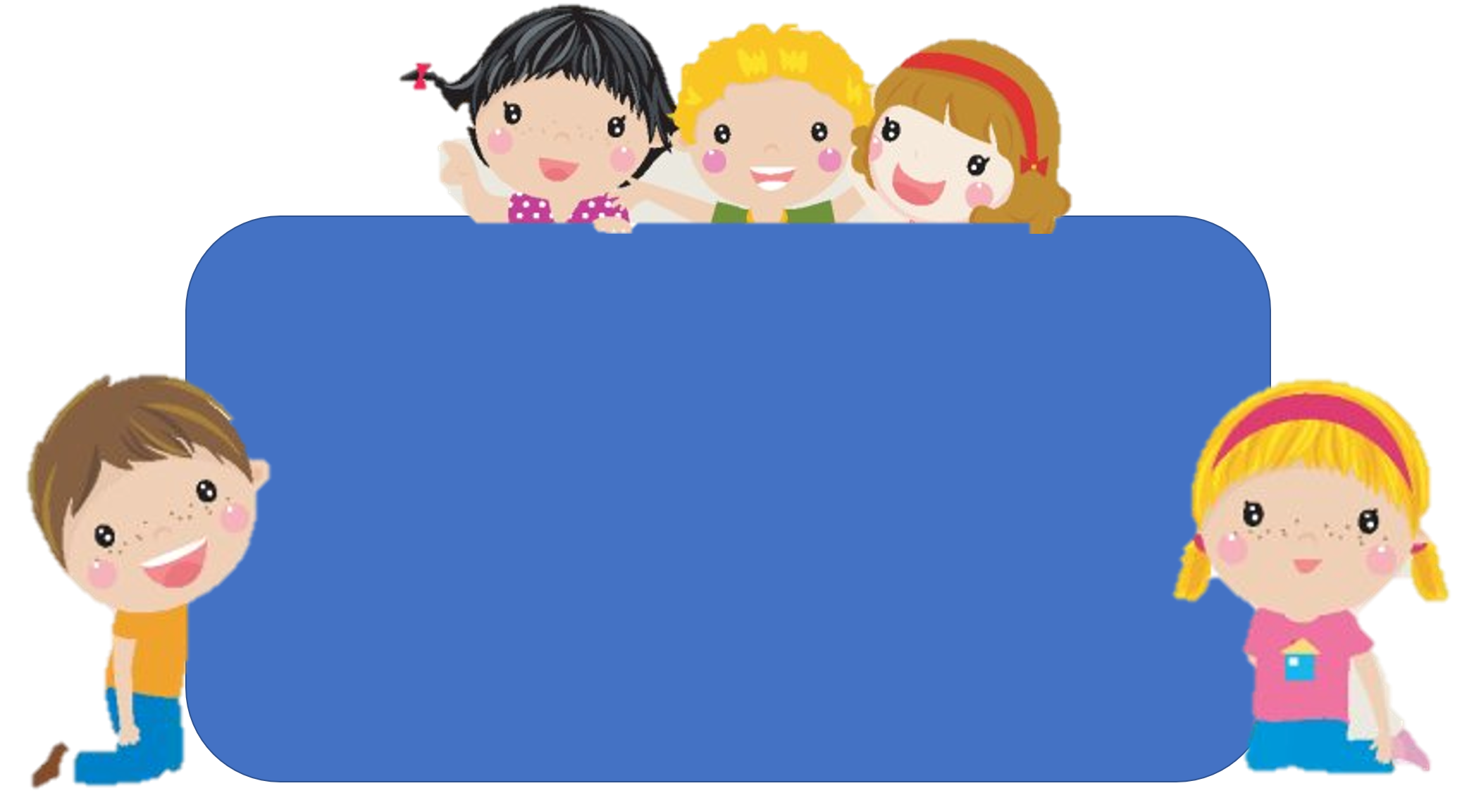 Bài học hôm nay các em còn chỗ nào chưa hiểu hay thắc mắc không?
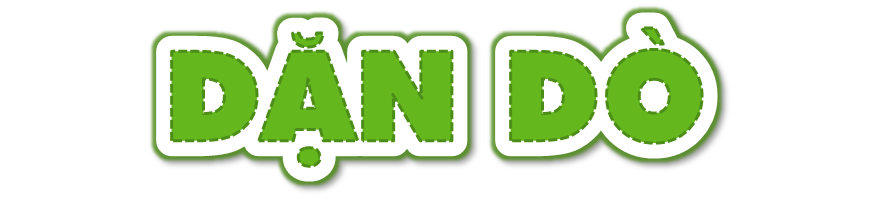 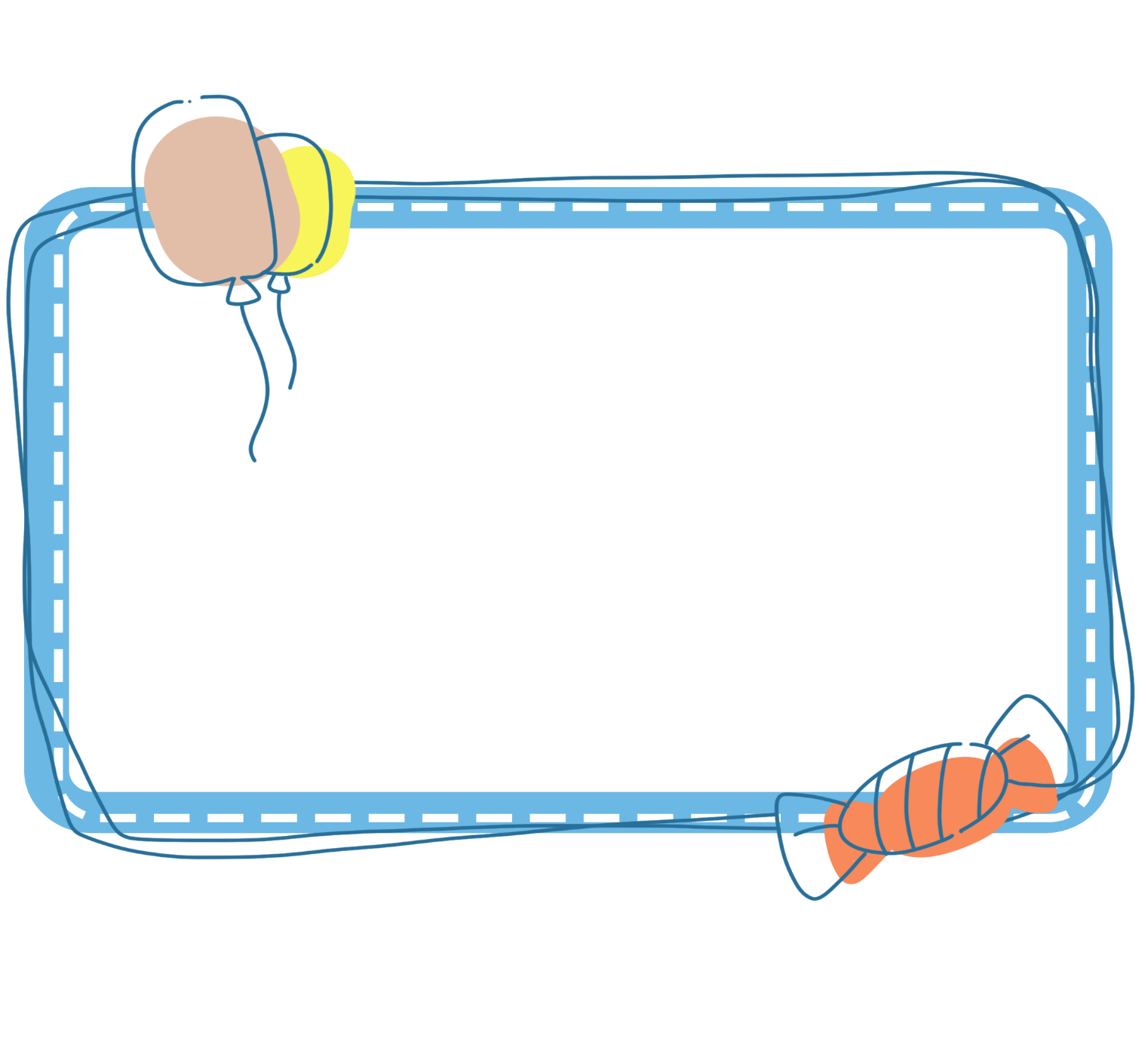 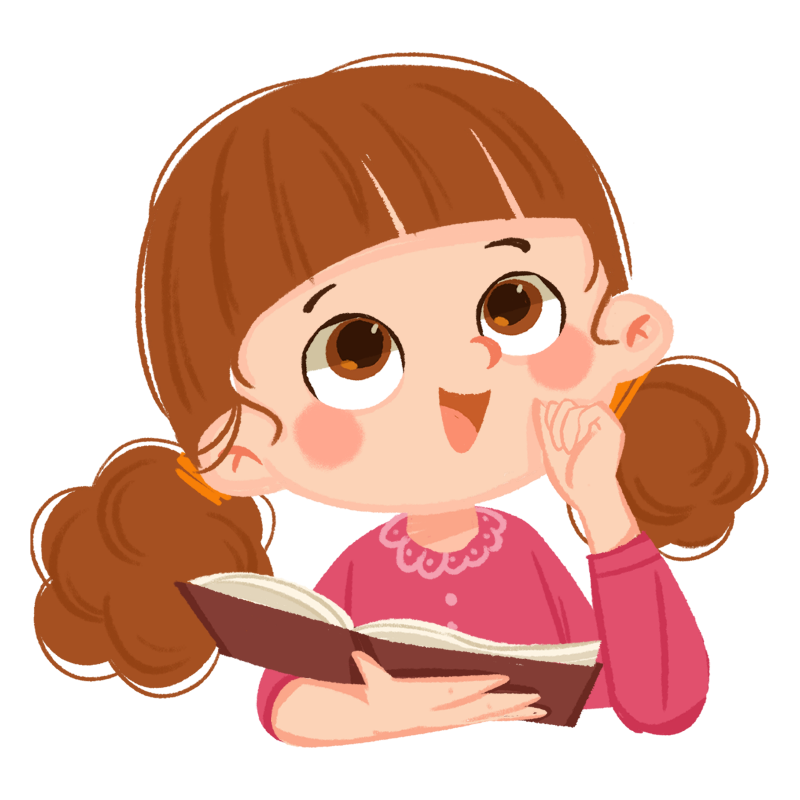 Gv nhập vào đây
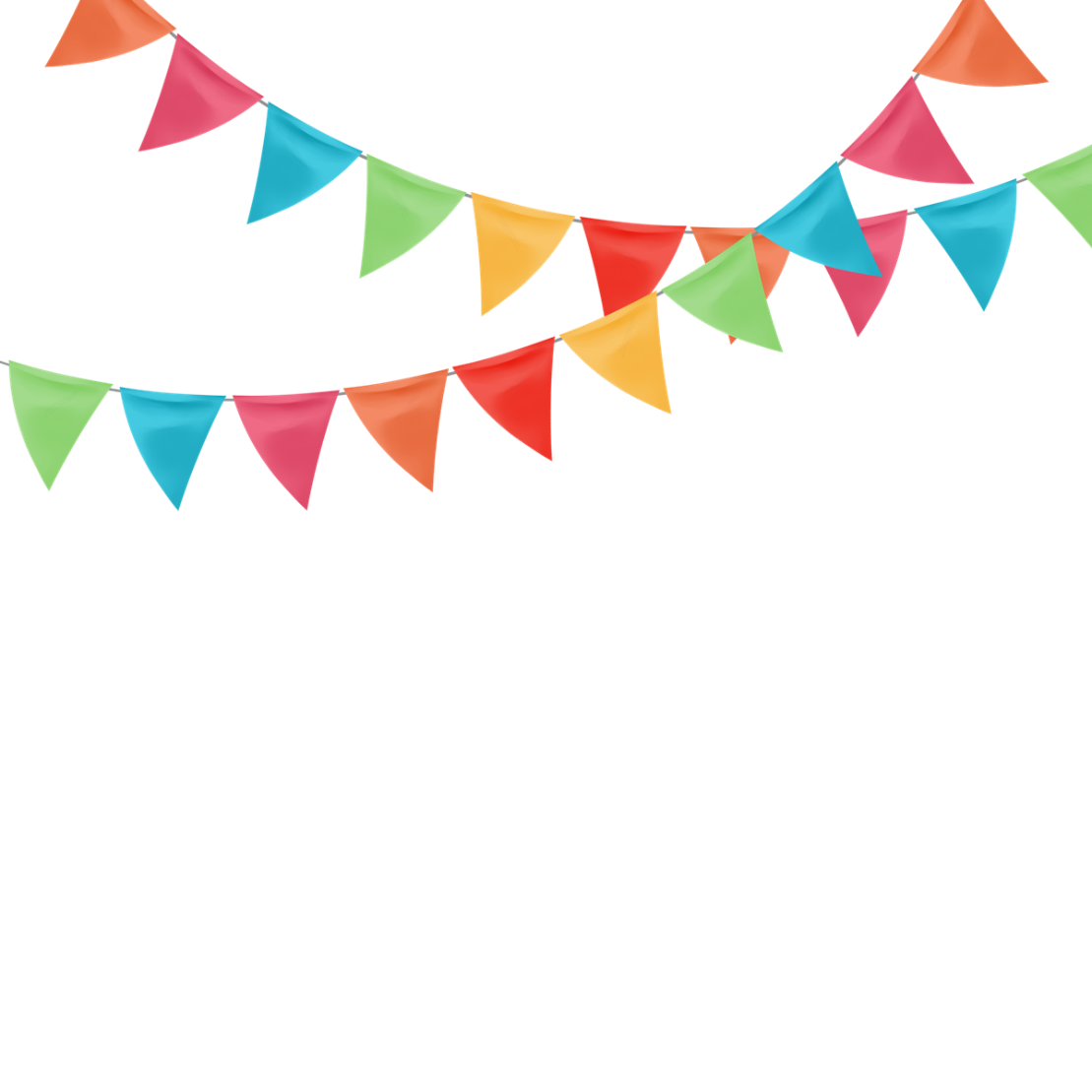 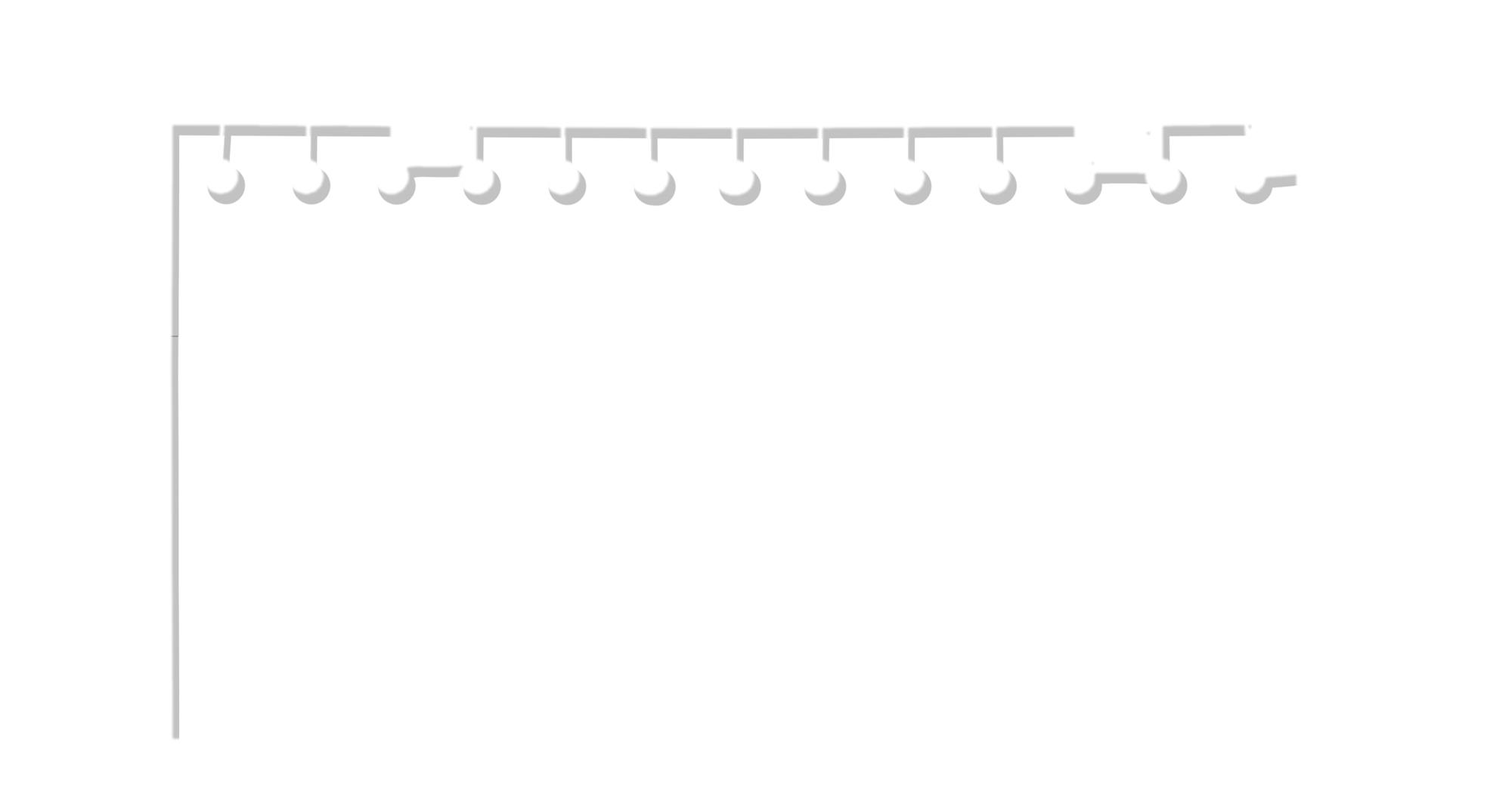 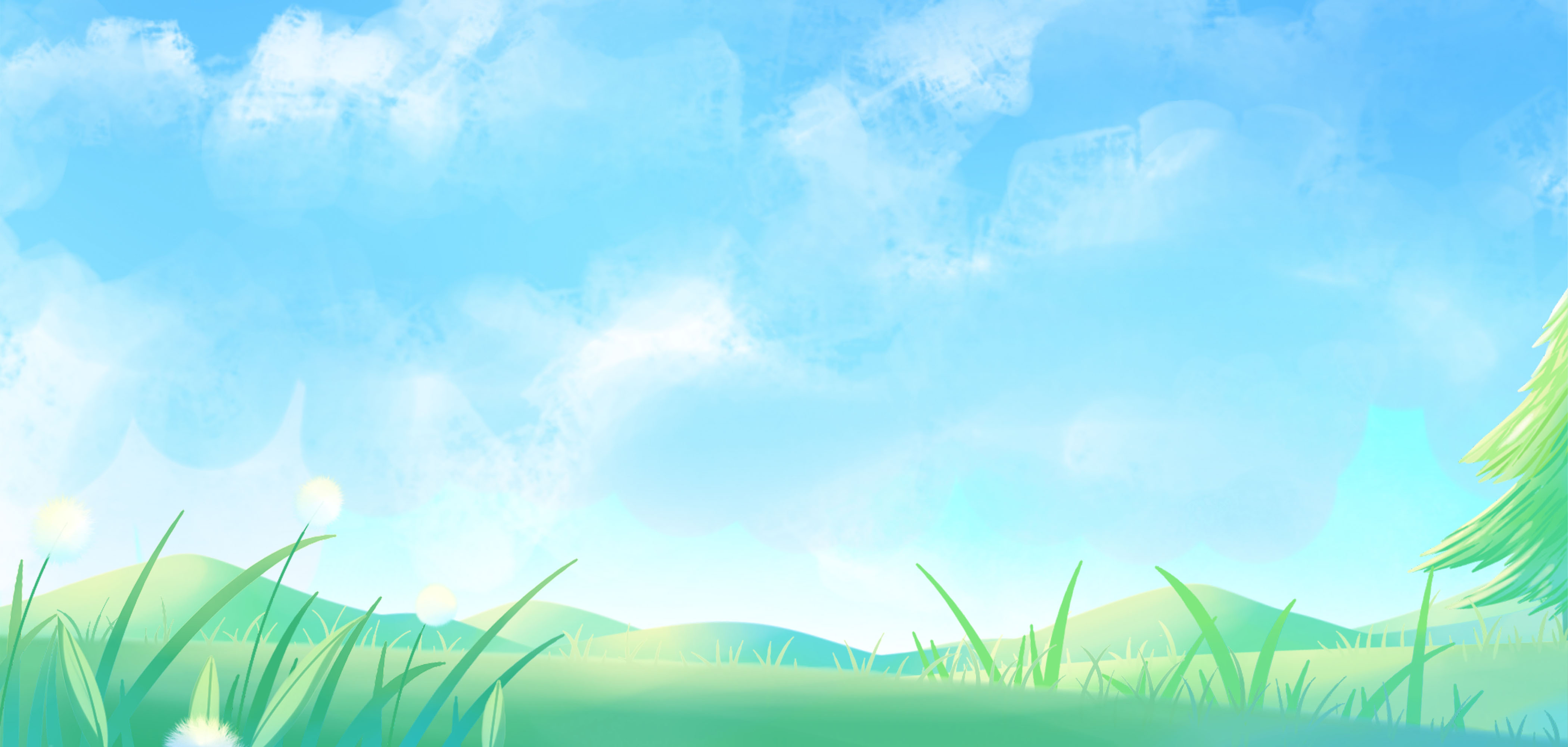 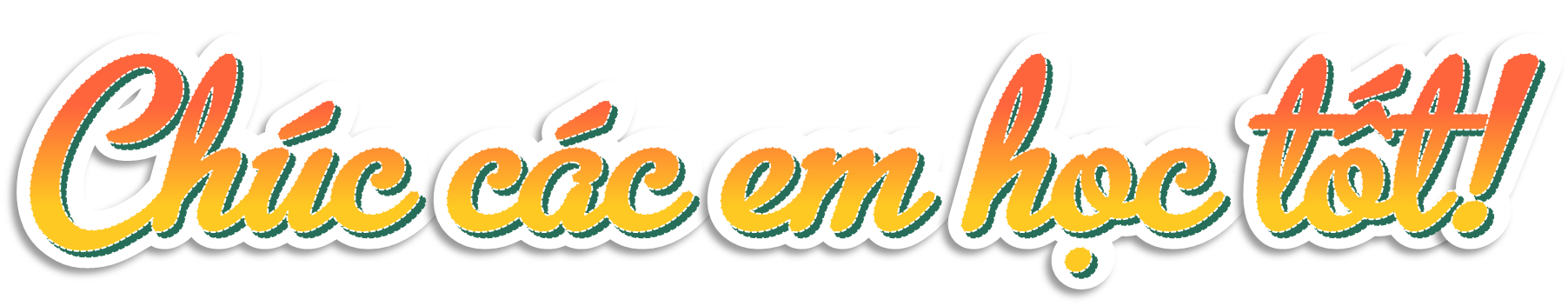 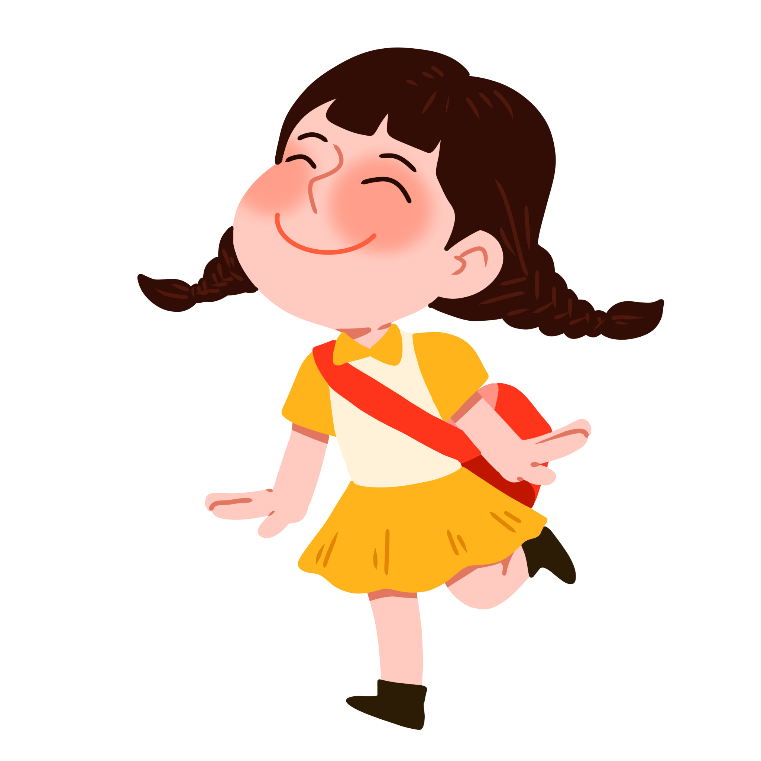 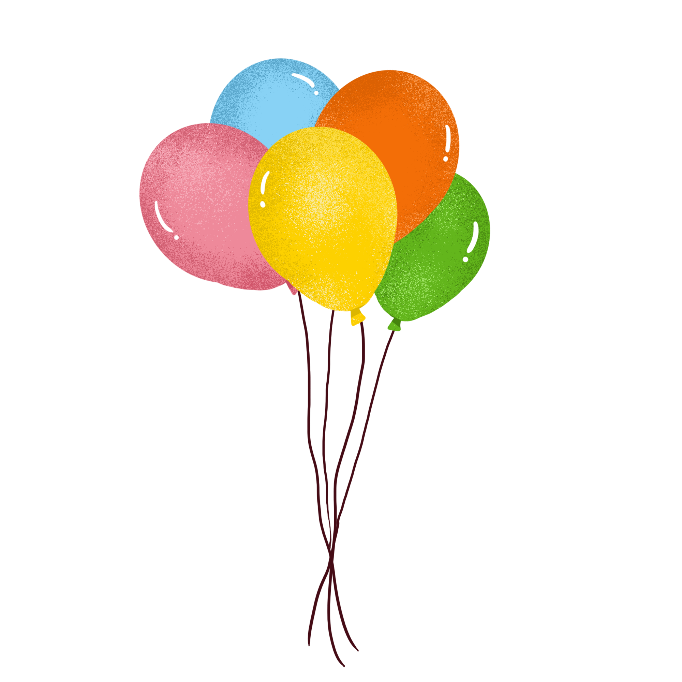 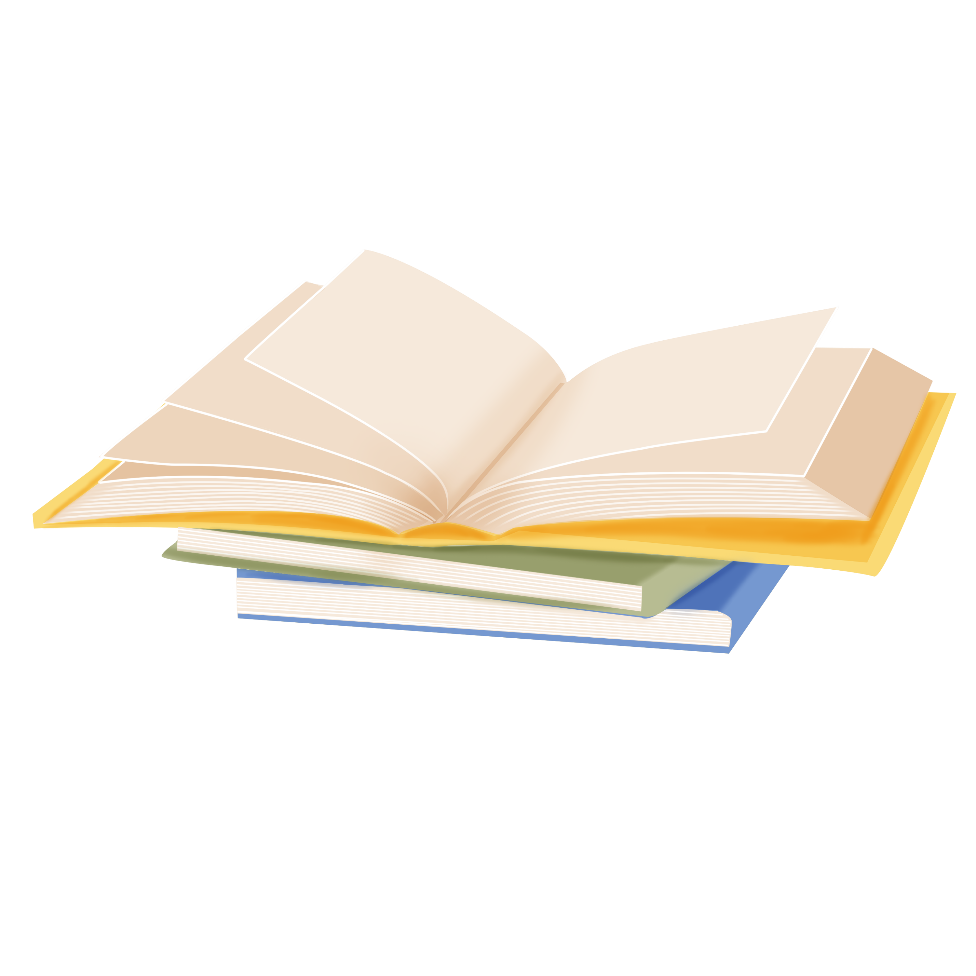 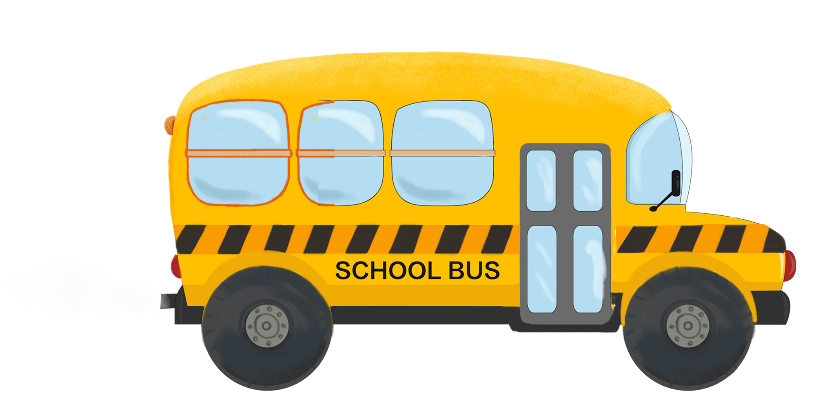 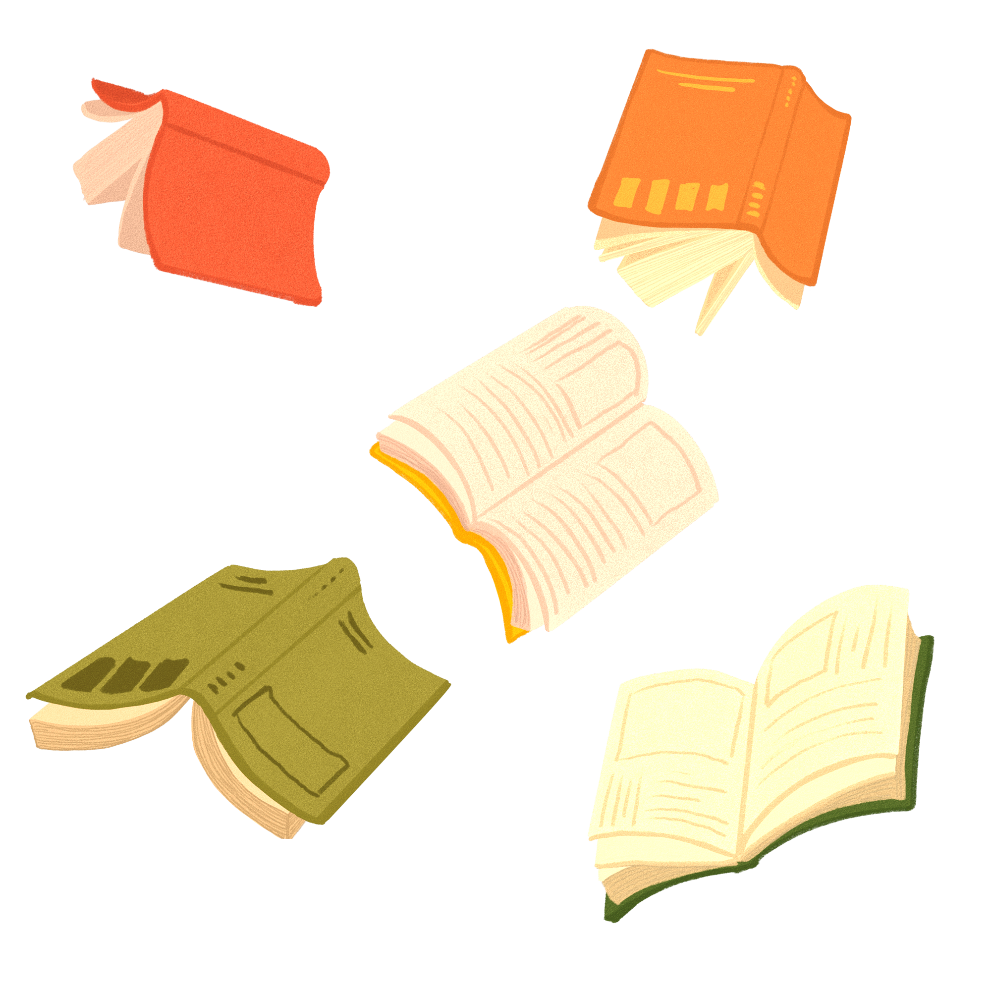